Wahe Guru ji ka khalsa
Wahe Guru ji ki fateh
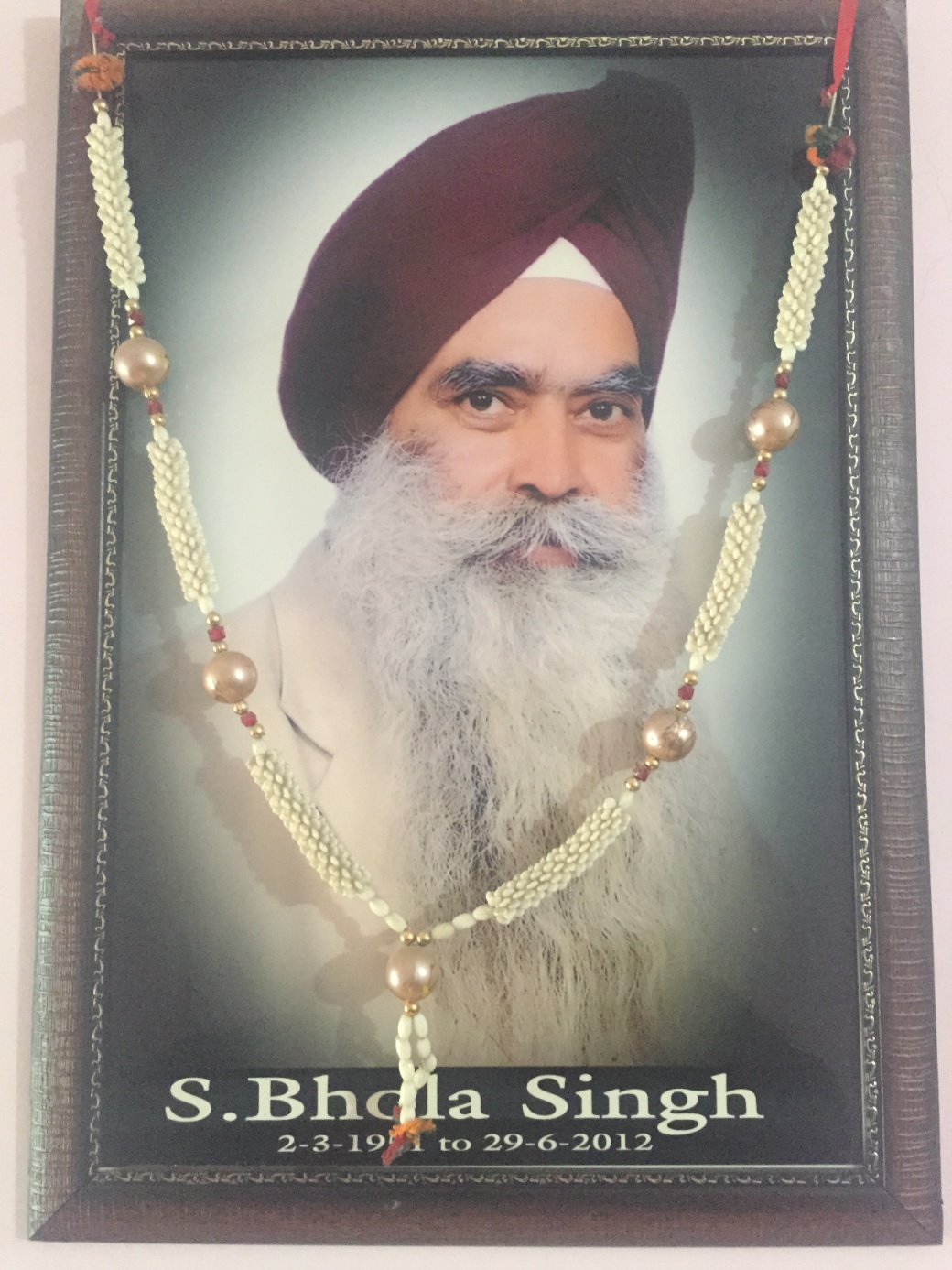 Late. Sardar Bhola Singh Ji
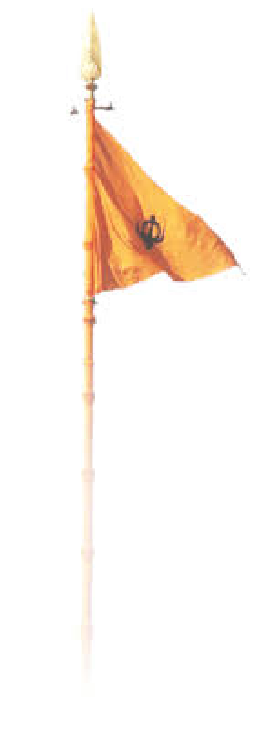 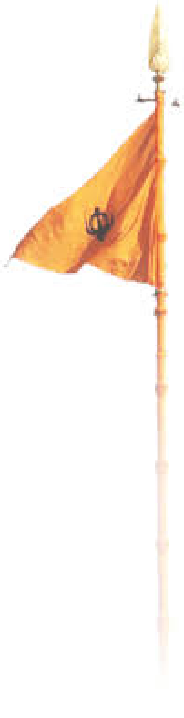 सिख कौम के लिए संघरश किया है,बाते नही काम किया है, काम करेंगे
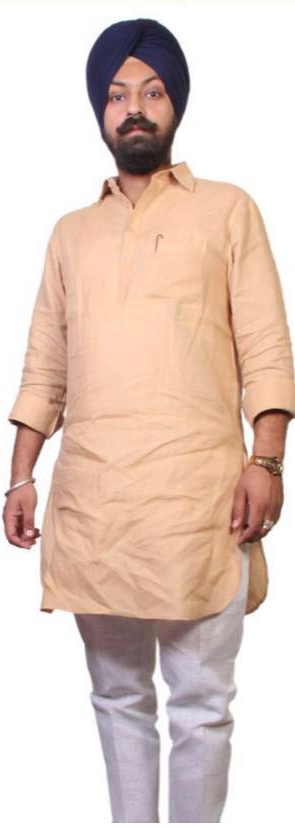 Since 2007
डेरावाद दे खिलाफ परचार (2010)
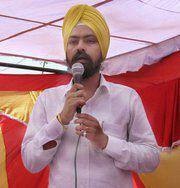 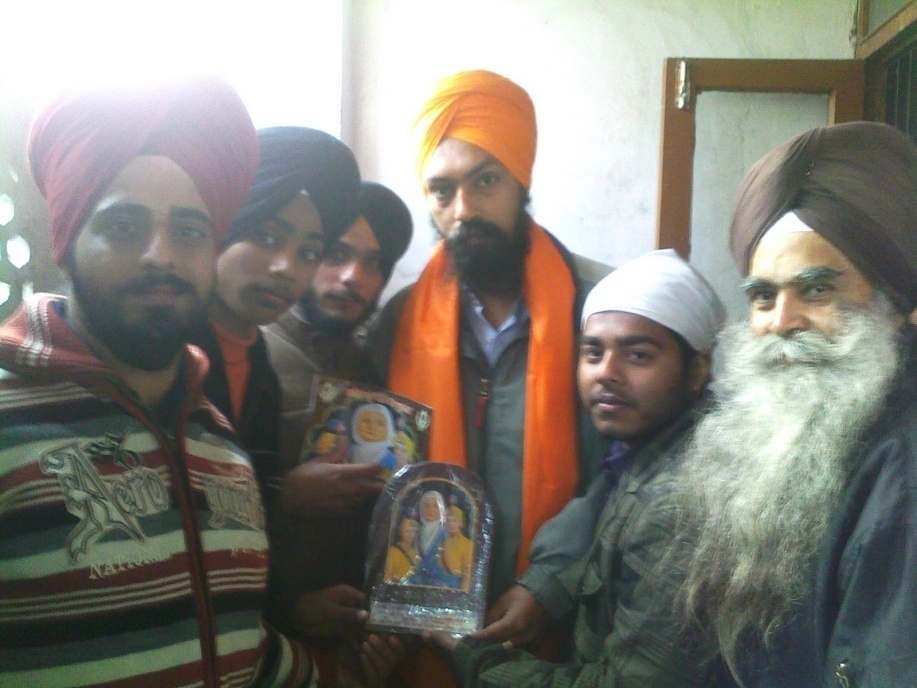 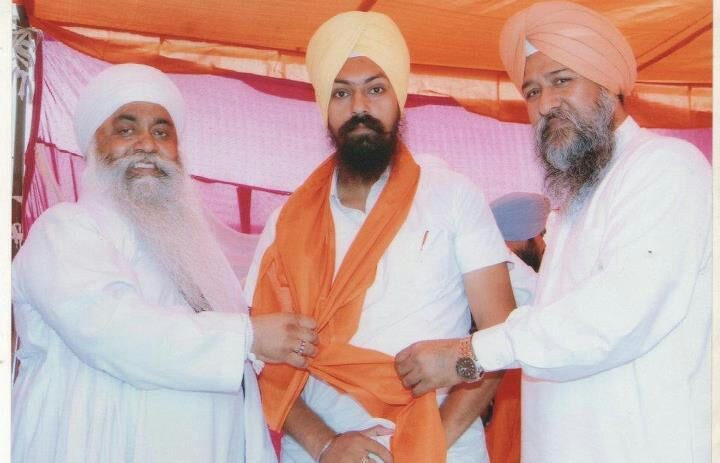 गुरुद्वारा गयान गोदड़ी वापस लैन लयी मुहीम (2011)
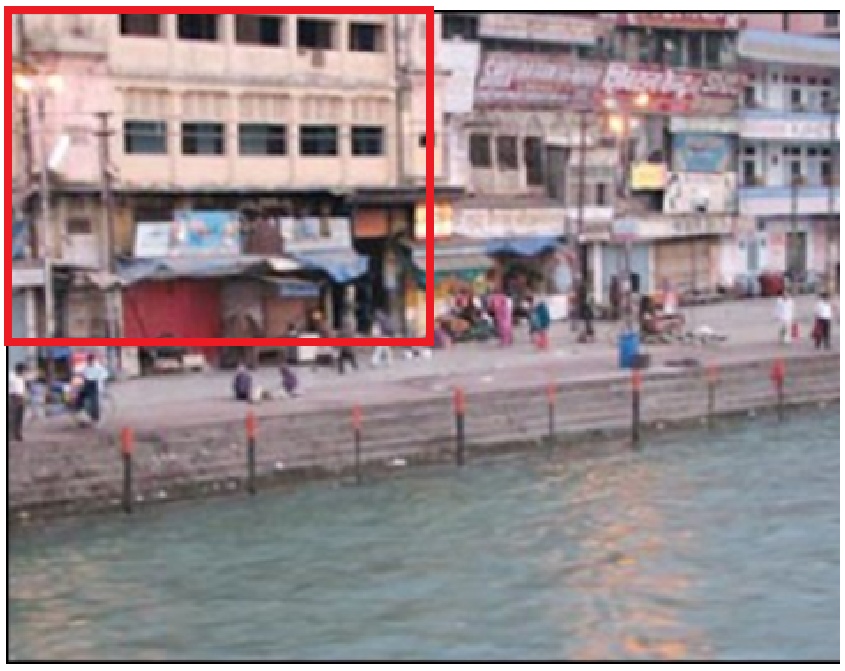 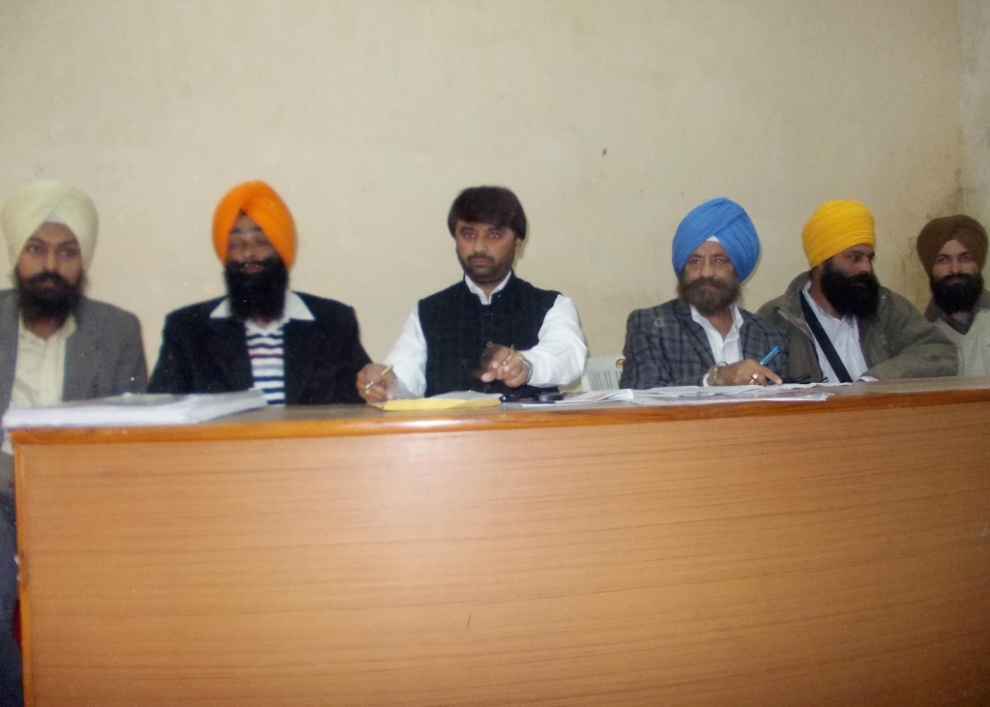 https://www.facebook.com/GurdwaraGyanGodri/?fref=ts
मै नोजवान सिख हा बदलाव चाहंदा हां (2013)
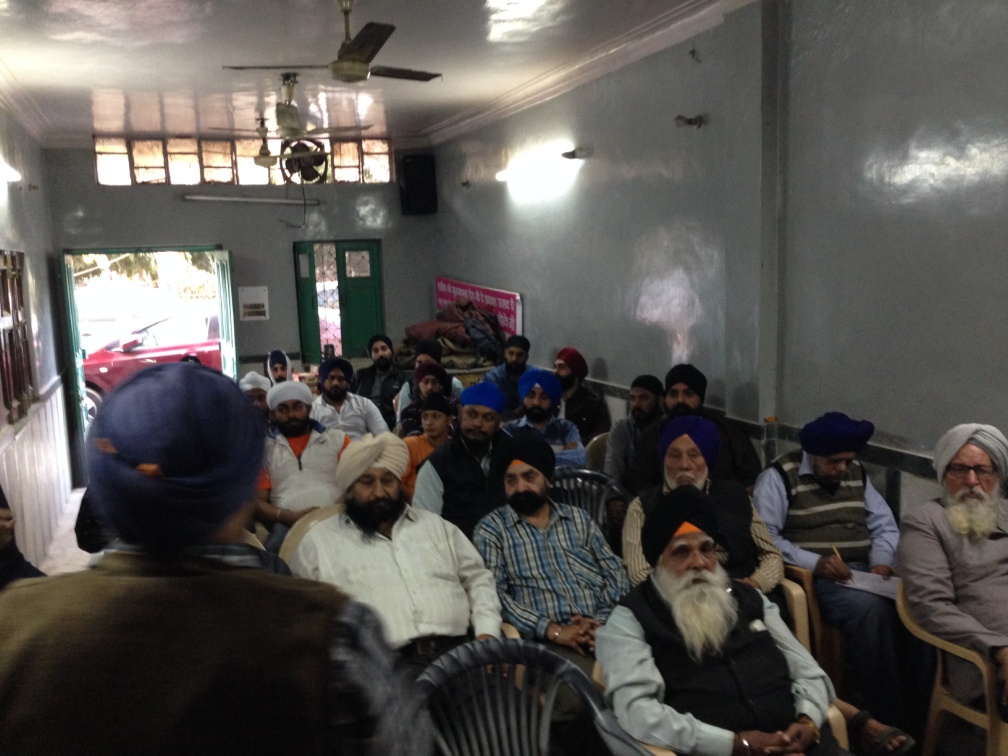 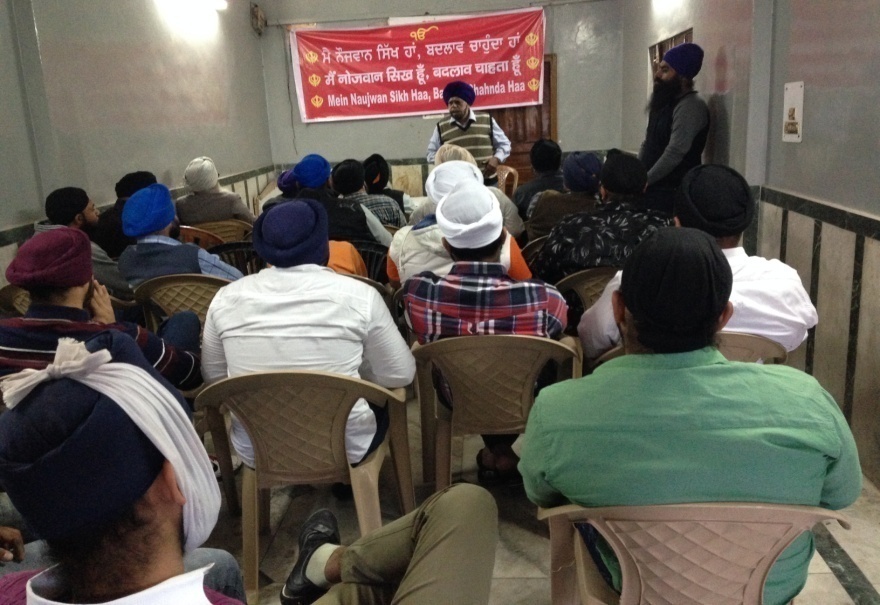 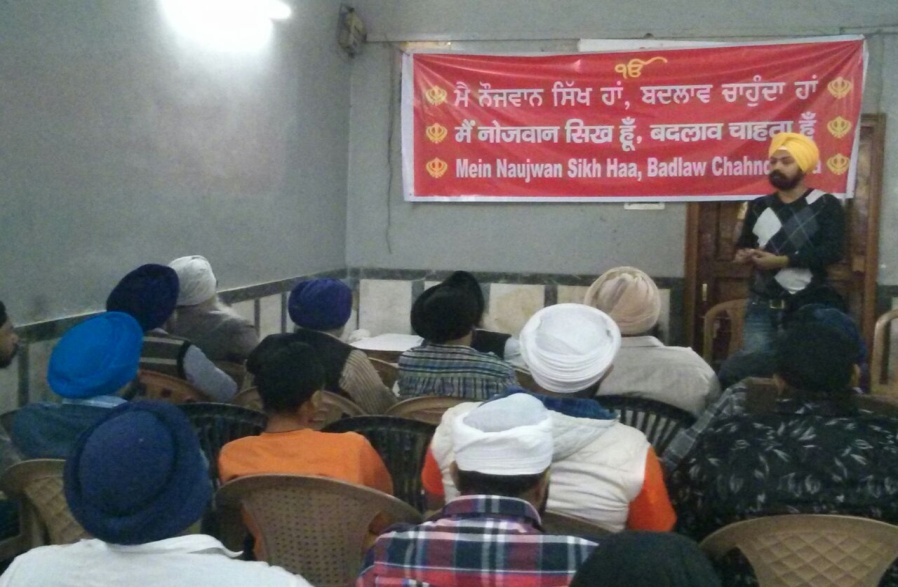 https://www.facebook.com/Mein-Naujwan-Sikh-Haa-Badlaw-Chahnda-Haa-344077789091373/?fref=ts
सिखा नू हिन्दू कहे जान ते रोष परद्रशन (2014)
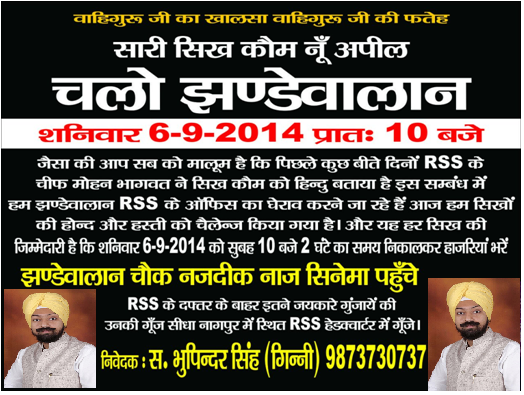 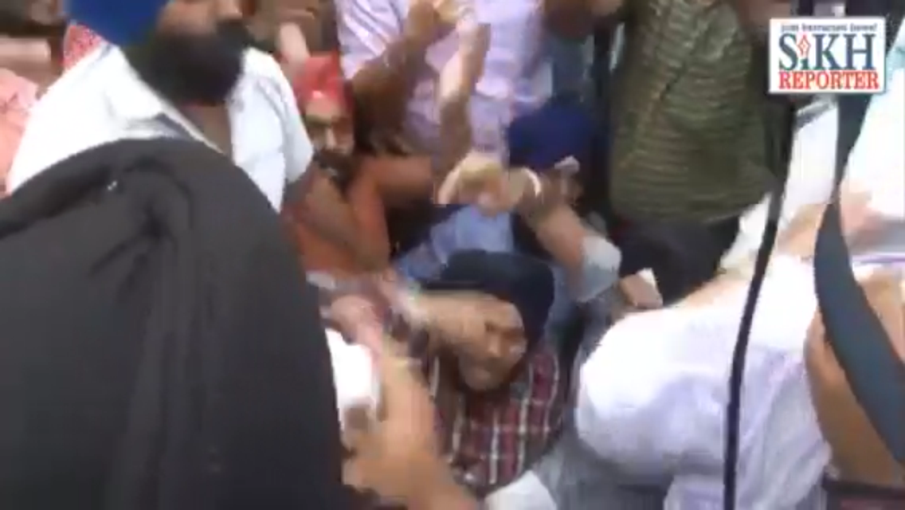 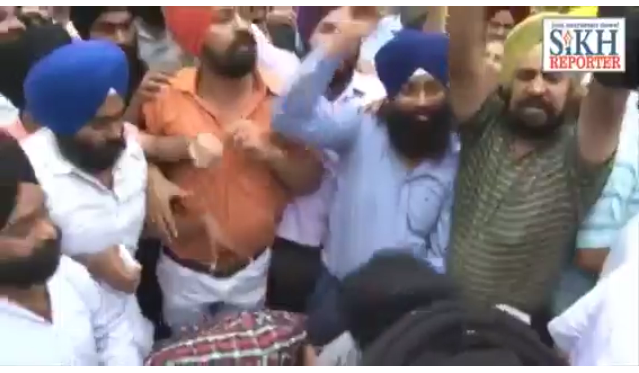 https://www.youtube.com/watch?v=cTalC0ijoPg&t=13s
डेरा राम रहीम दी माफी खिलाफ रोष (2014)
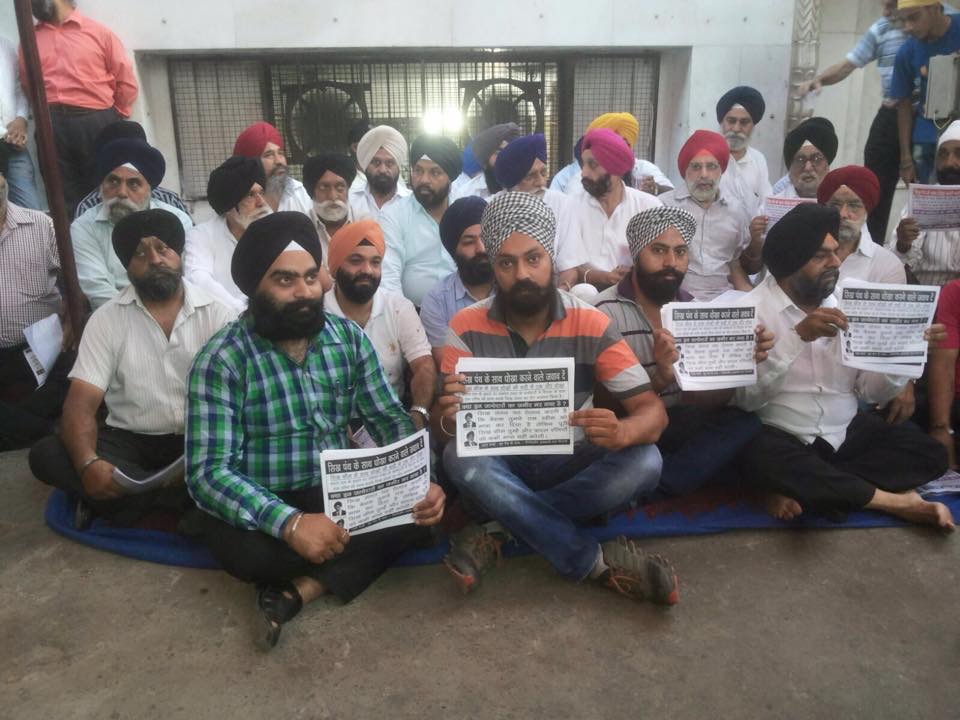 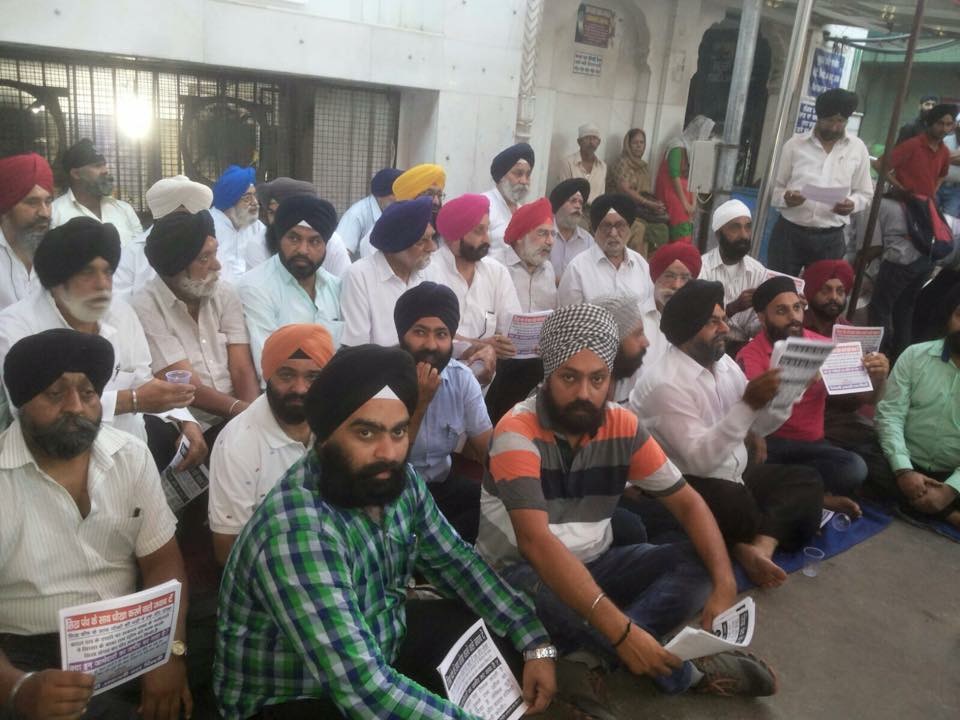 गुरु ग्रन्थ साहिब जी दी बेअदबी लई रोष (2015)
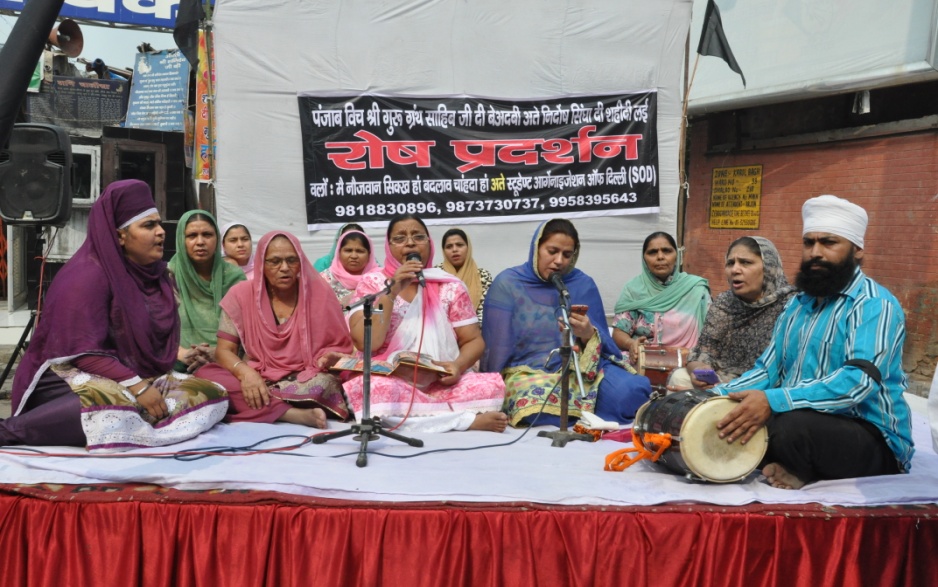 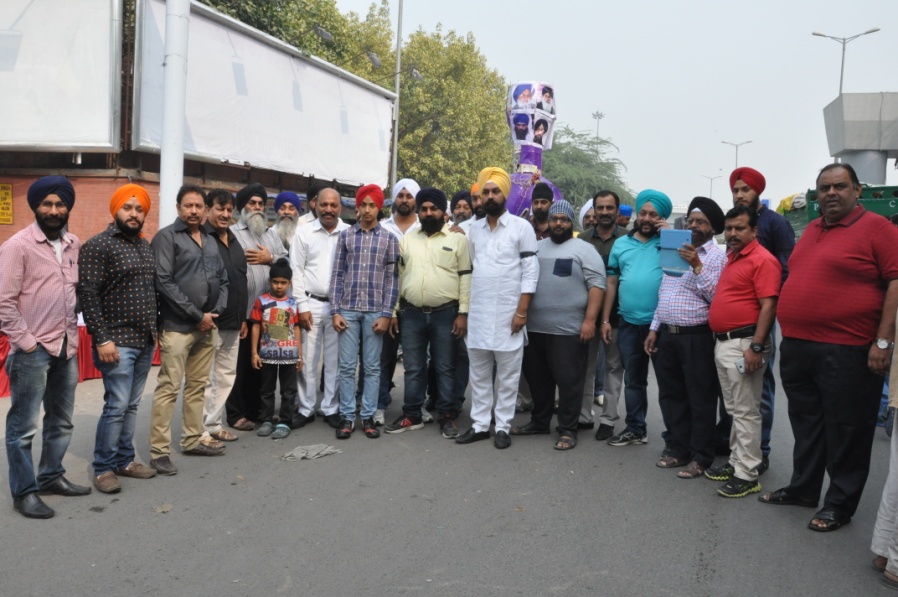 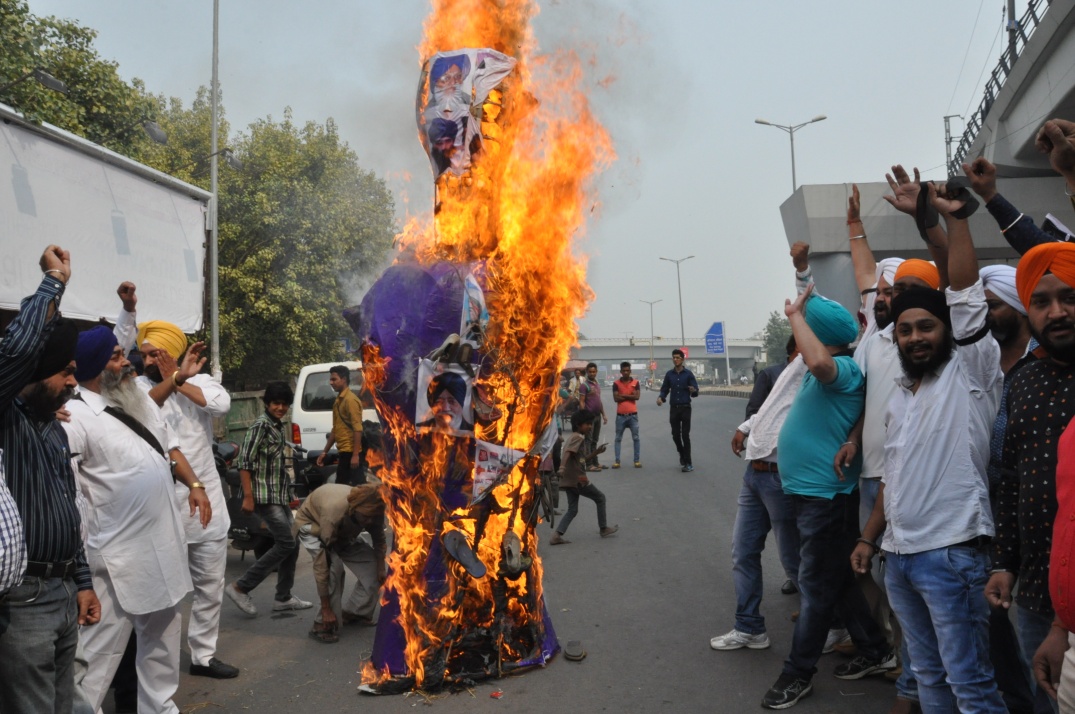 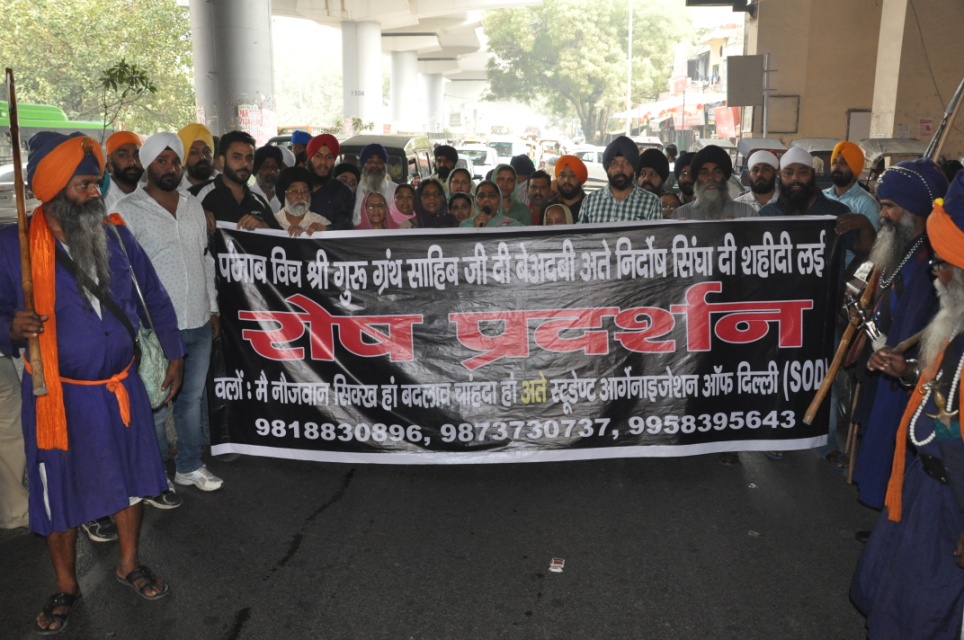 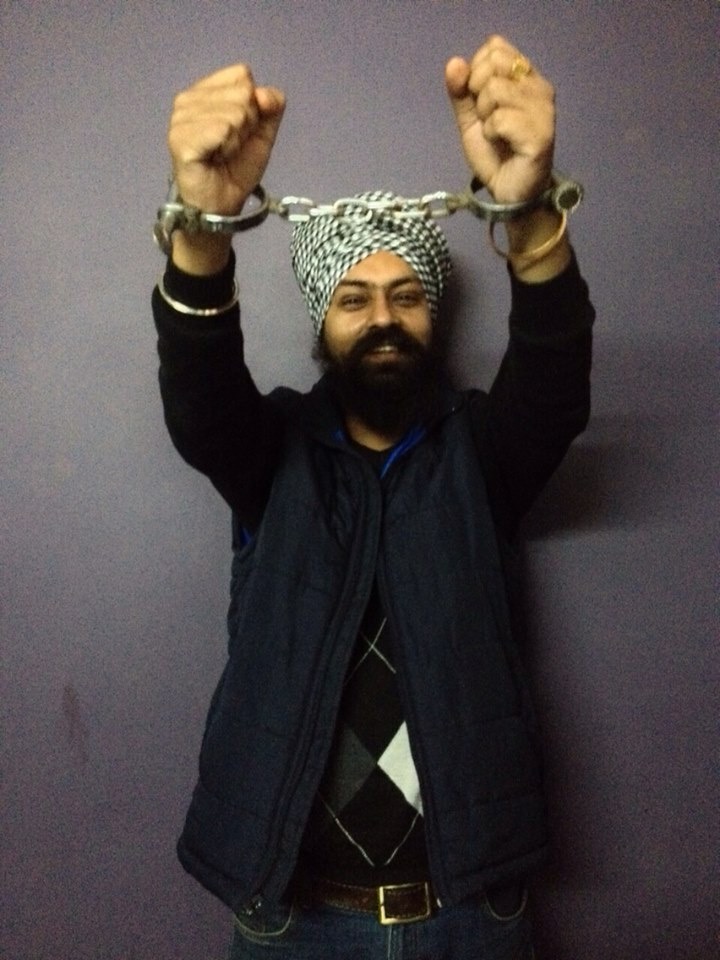 बन्दी सिंघा
 लई रिहाई दी मंग
2015
दसतार बनन लई बचिआ नू ते सारे सिखा नू परेरित कीता
(2016)
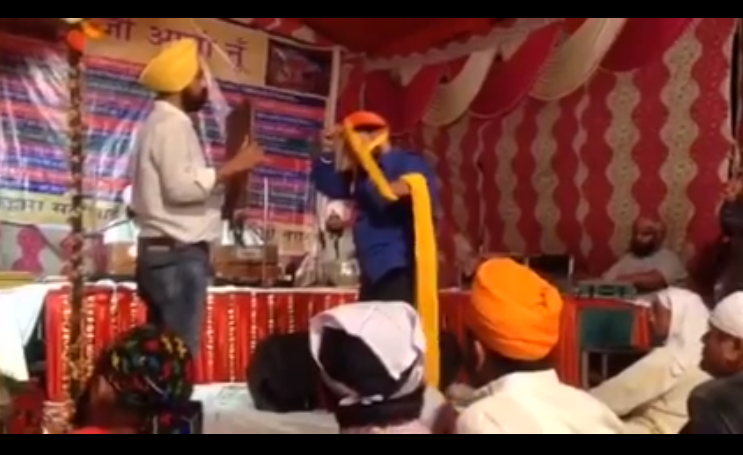 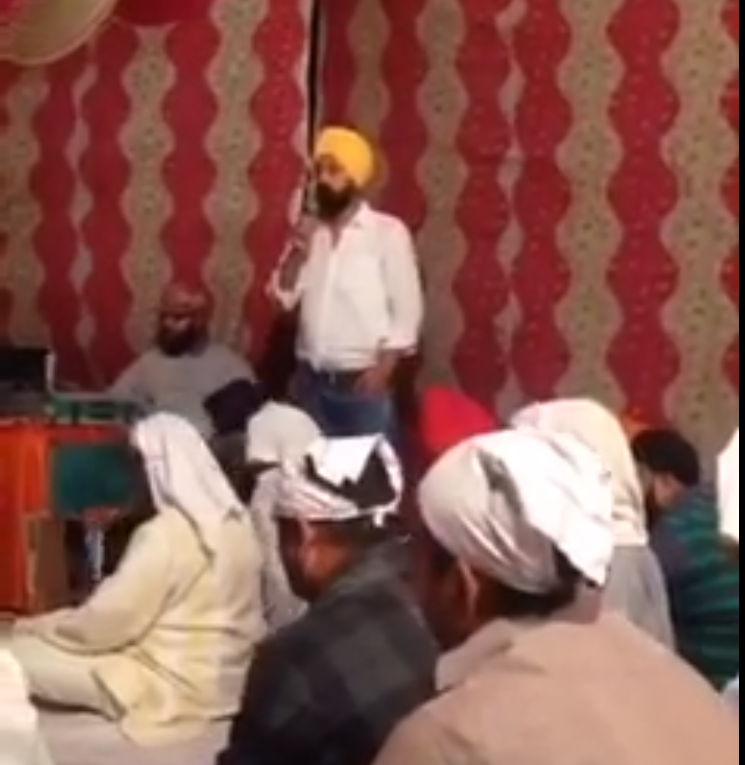 सीवर सेवा गुरदवारा भाटरा बिलादरी 2016
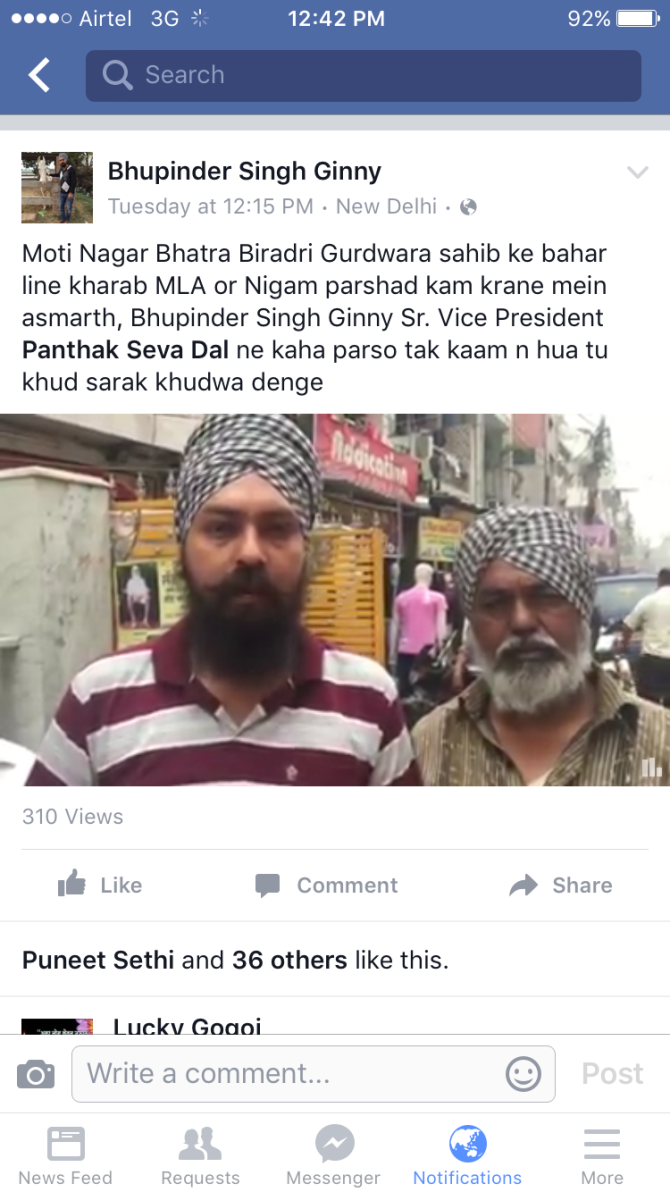 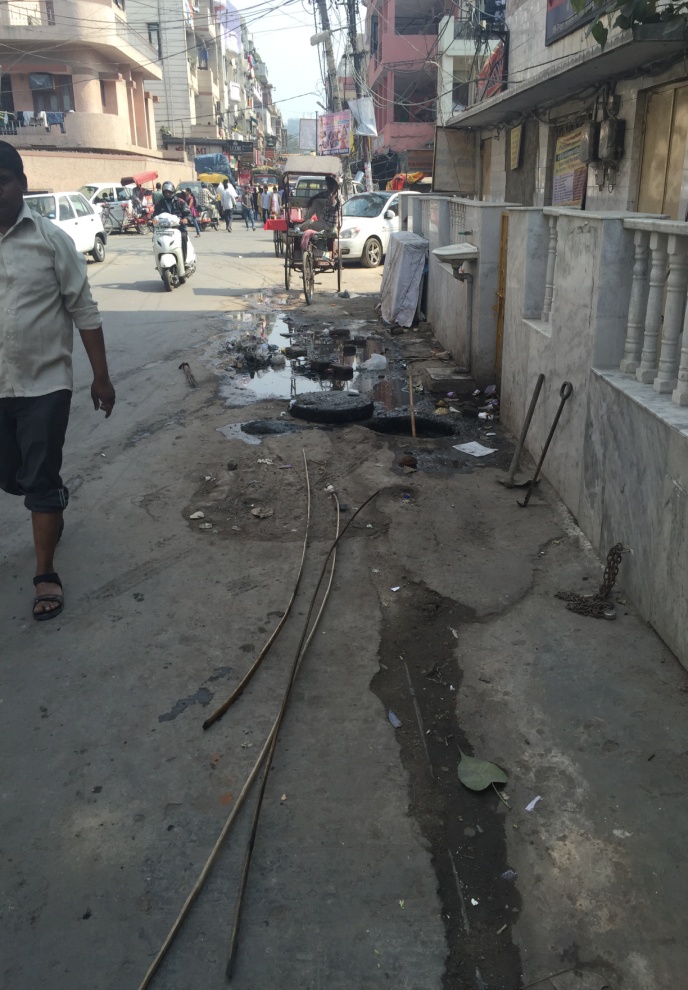 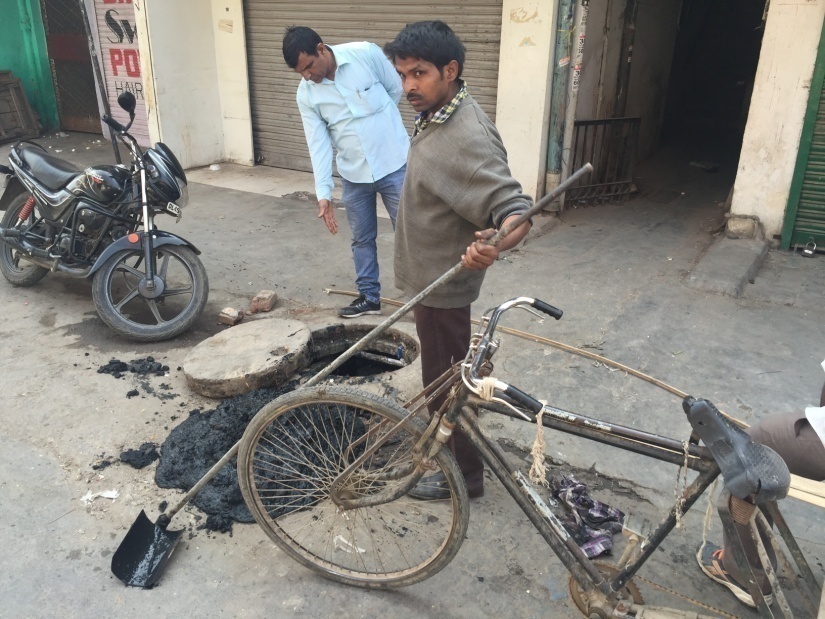 भाई पम्मा जी दी रिहाई लई अपील (2016)
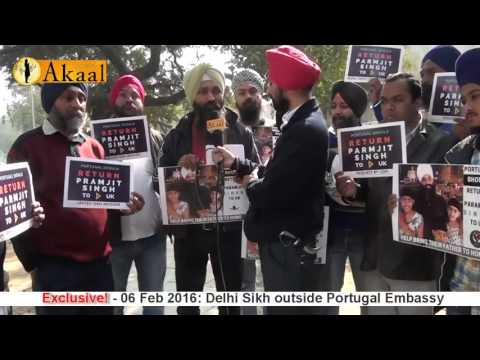 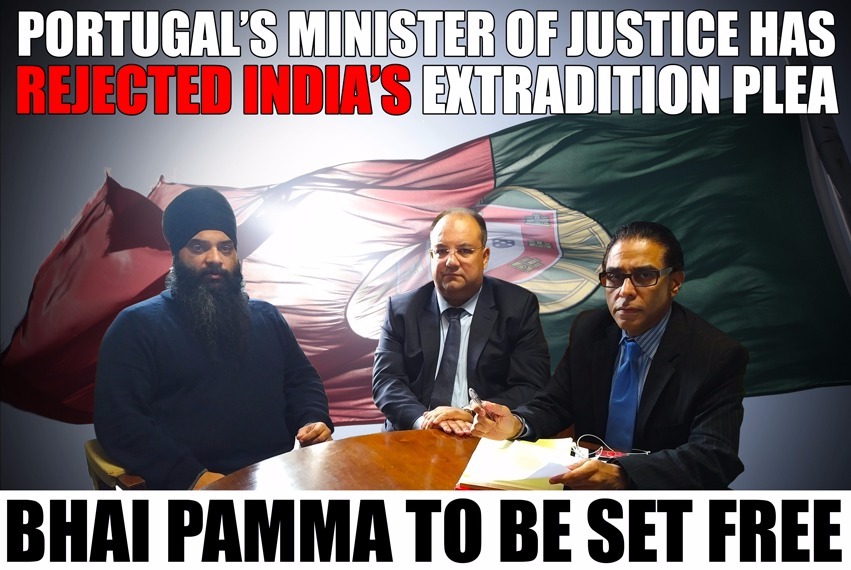 https://www.google.co.in/url?sa=t&rct=j&q=&esrc=s&source=web&cd=1&cad=rja&uact=8&ved=0ahUKEwjEsK756oTRAhWHr48KHWjWBxwQtwIIHDAA&url=https%3A%2F%2Fwww.youtube.com%2Fwatch%3Fv%3DcYSj5mtTrhs&usg=AFQjCNEEi-J-lroj4UqTXOHdKlgixj4JJw&sig2=ocHVEaxtDkj1e2fQZIK8HA
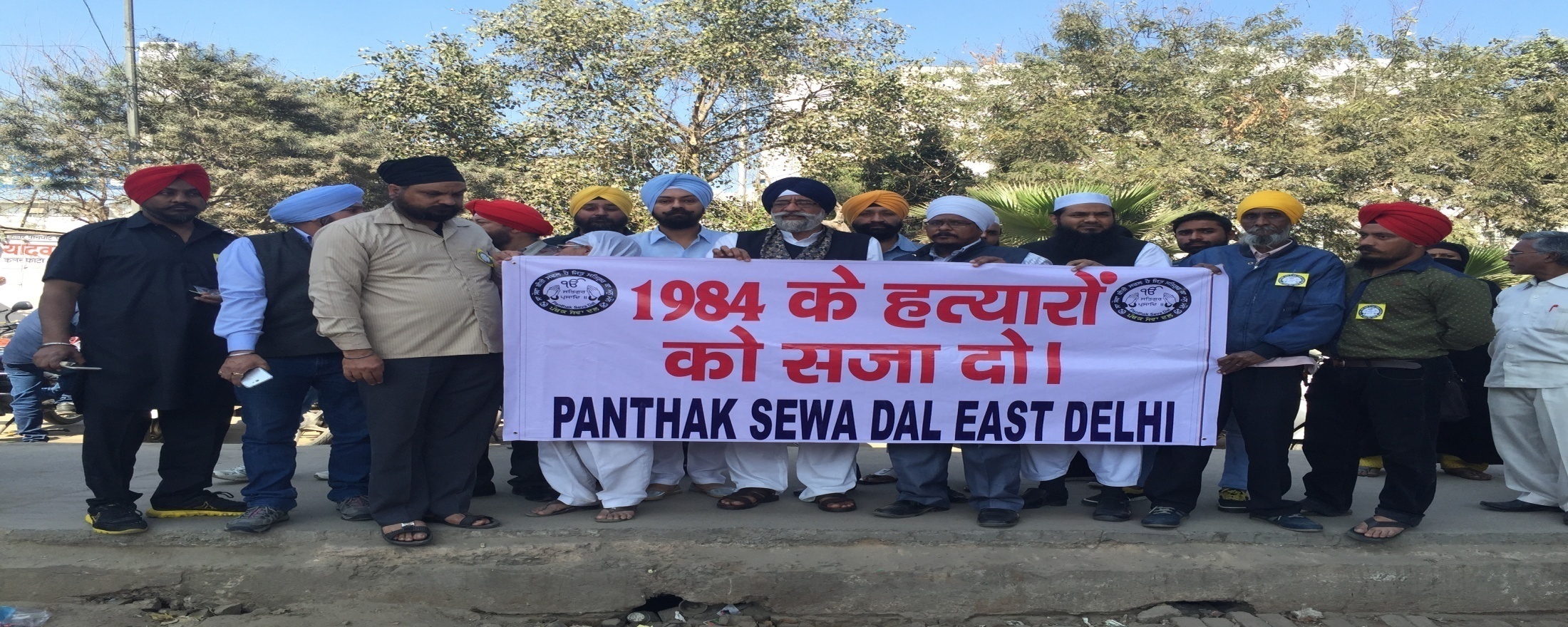 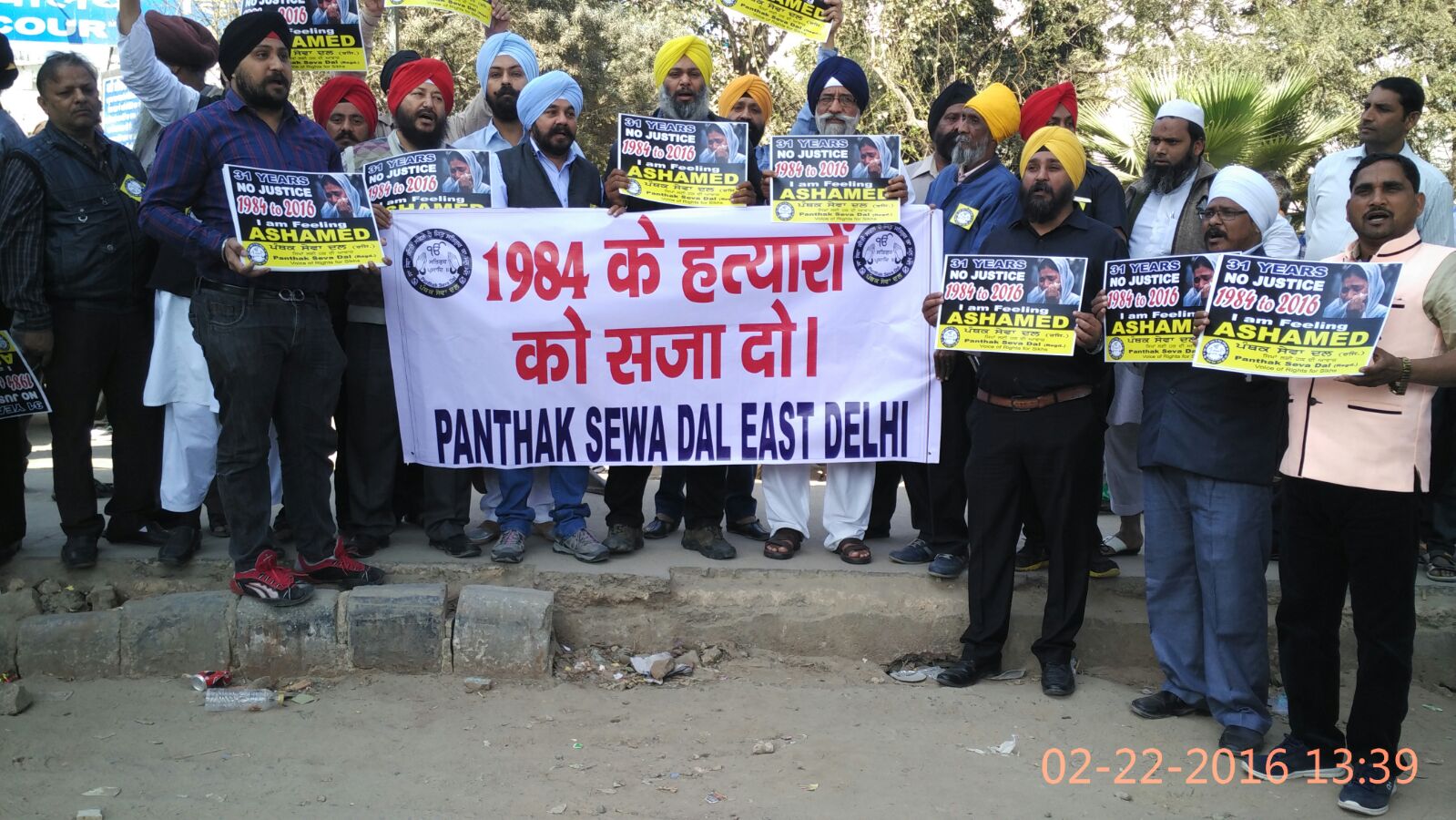 बाबा बन्दा सिंह बहादुर जी नू खालसा कालज विच हिन्दू कहे जान ते College दे Principal तो माफी मनगवाई
Baba Banda Singh Bahadur quoted as 'Hindu' at Seminar in SGTB Khalsa College
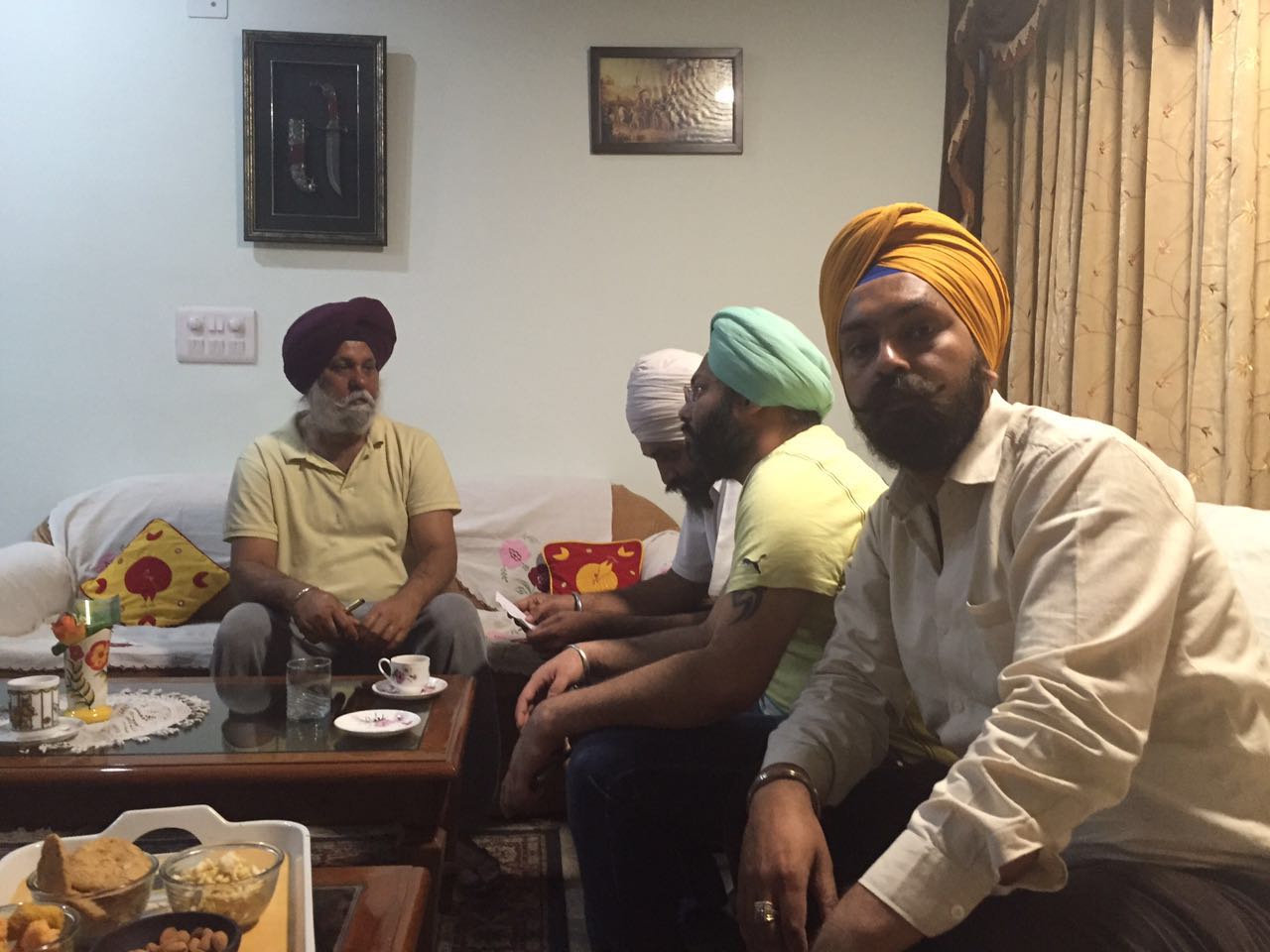 https://www.youtube.com/watch?v=9DR5zhzHOlQ
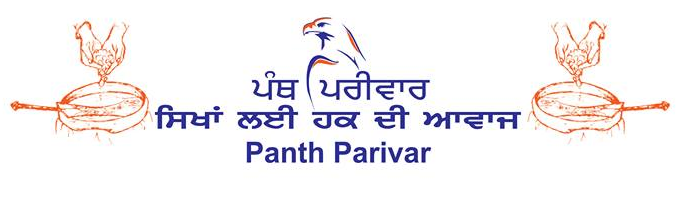 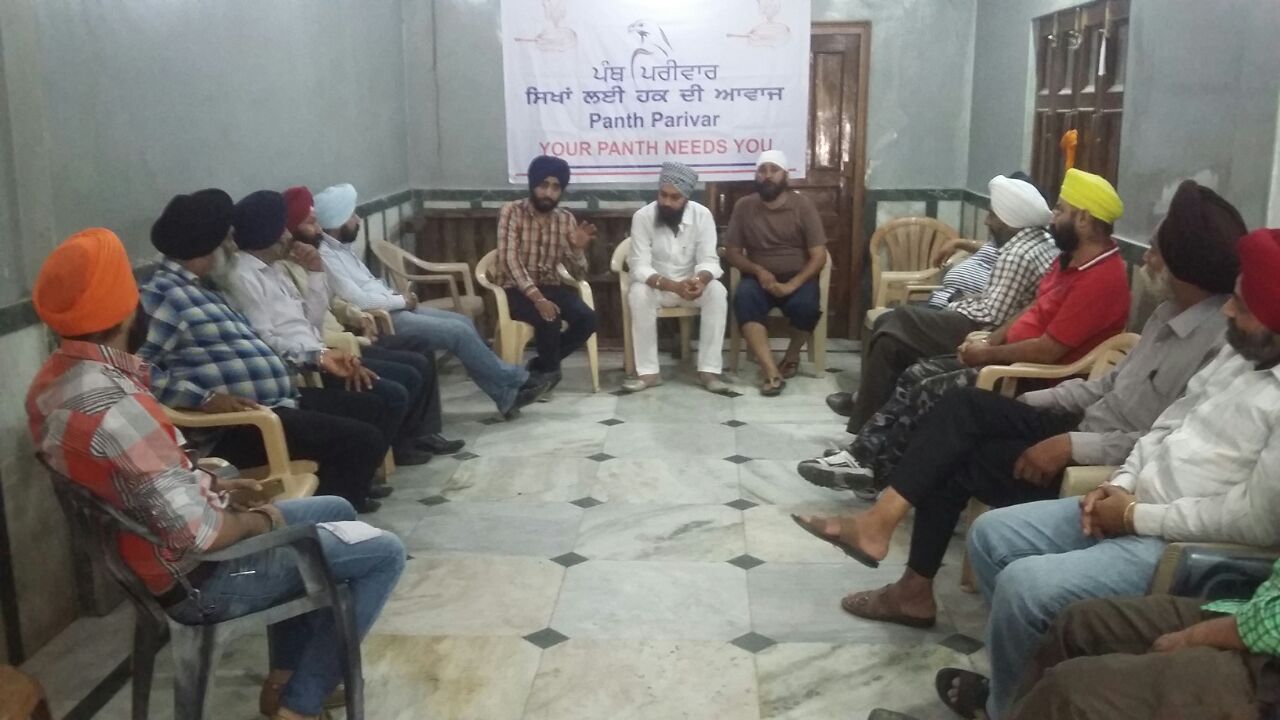 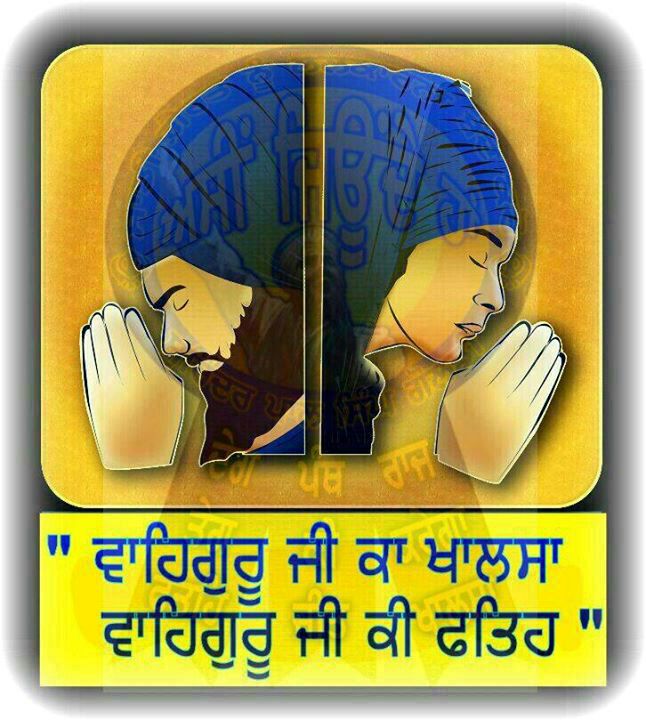 मोती नगर के सरकारी स्कूल मे Water Cooler Donate किया (2016)
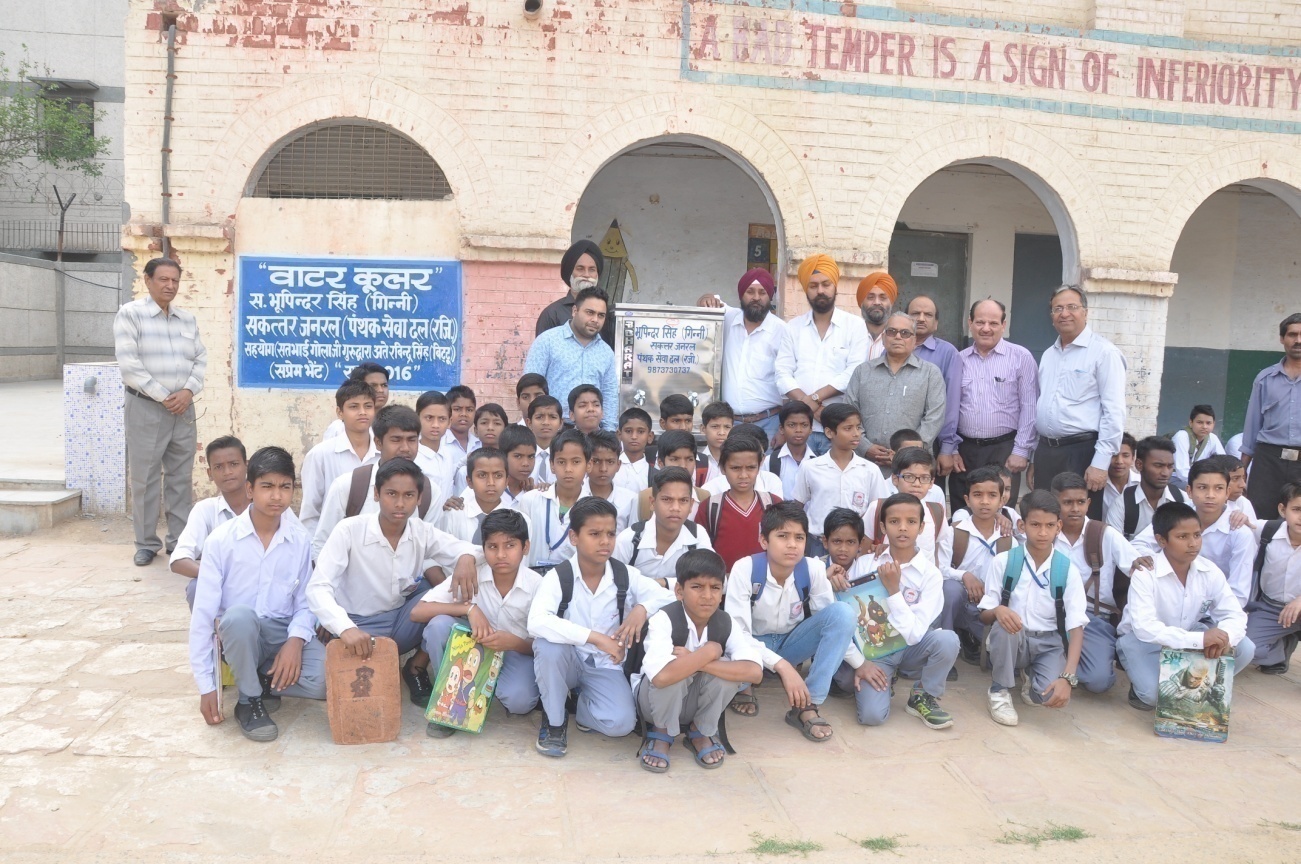 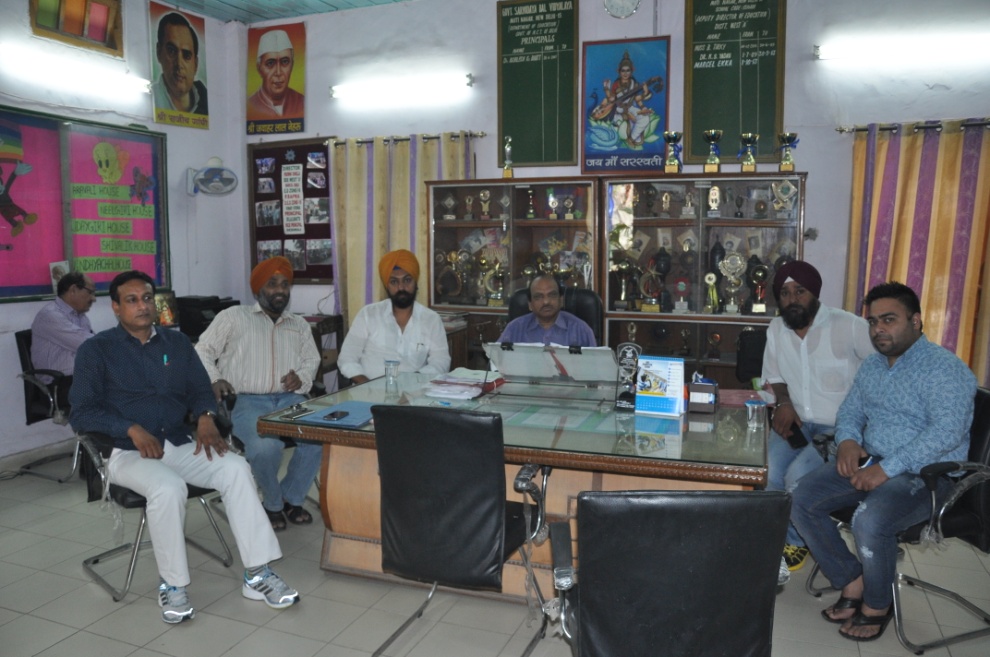 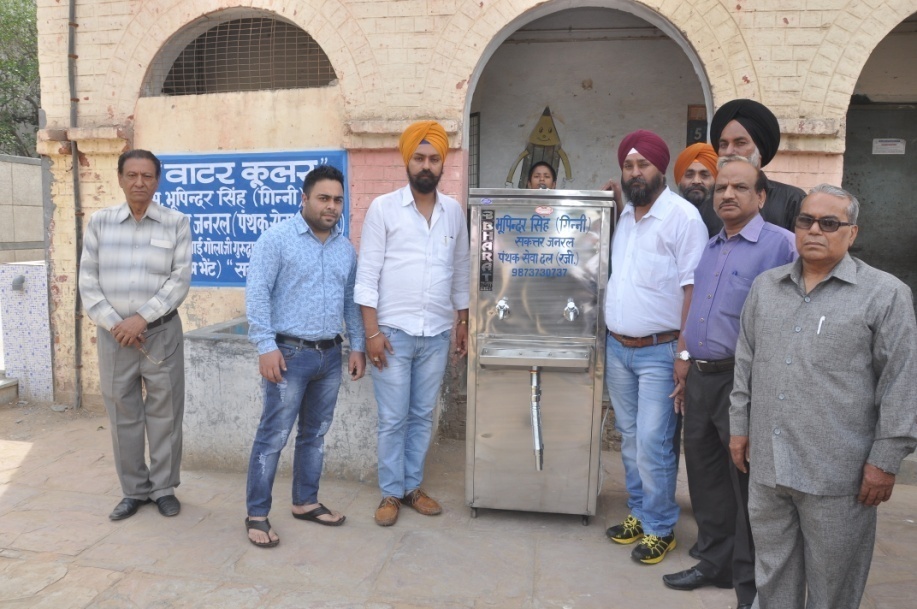 Promotion for “Wake Up Singh”
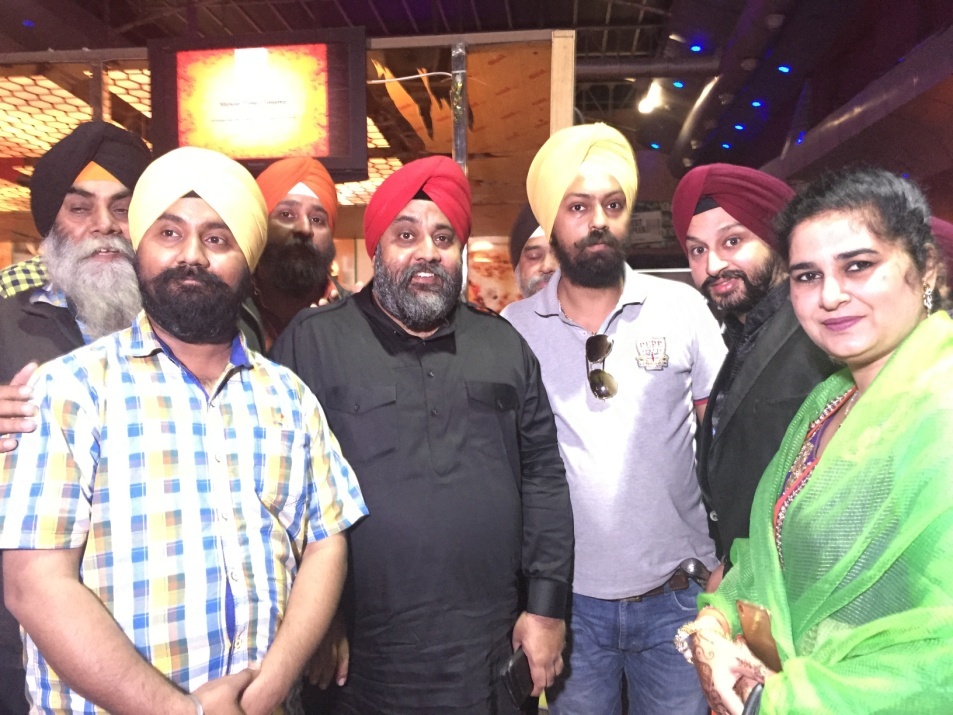 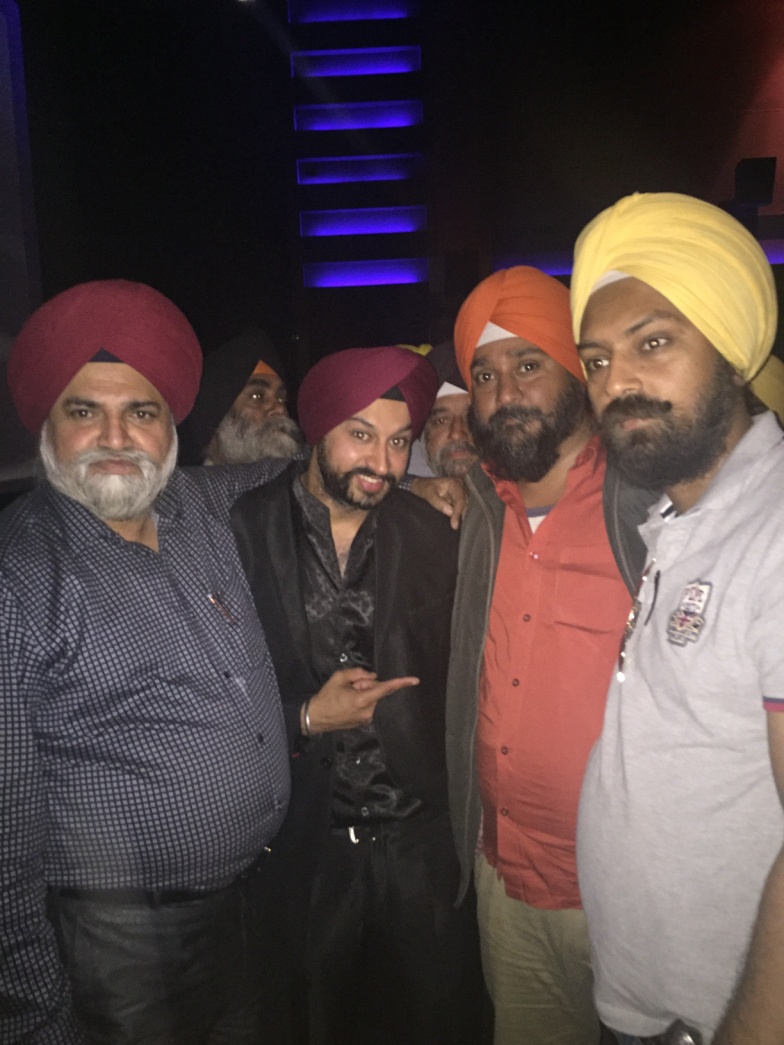 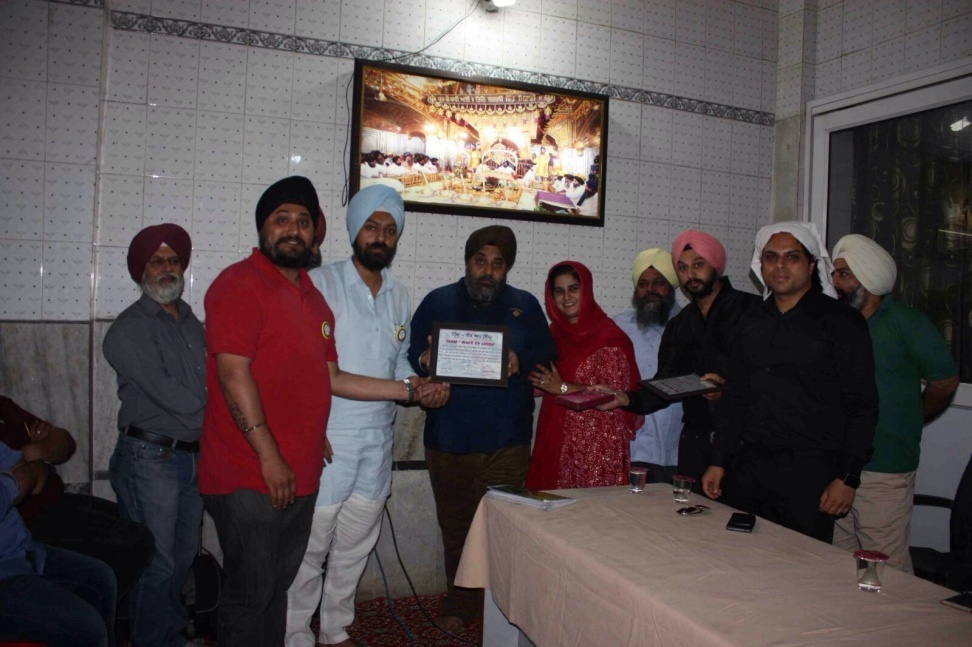 Free Movie Tickets – Chaar Sahibzaade Part 1 & 2
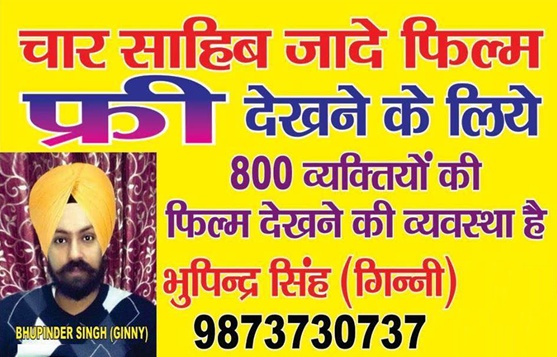 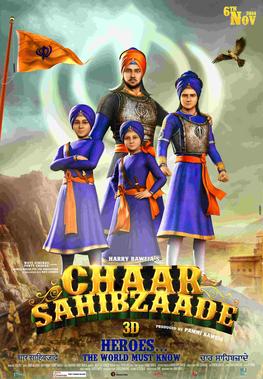 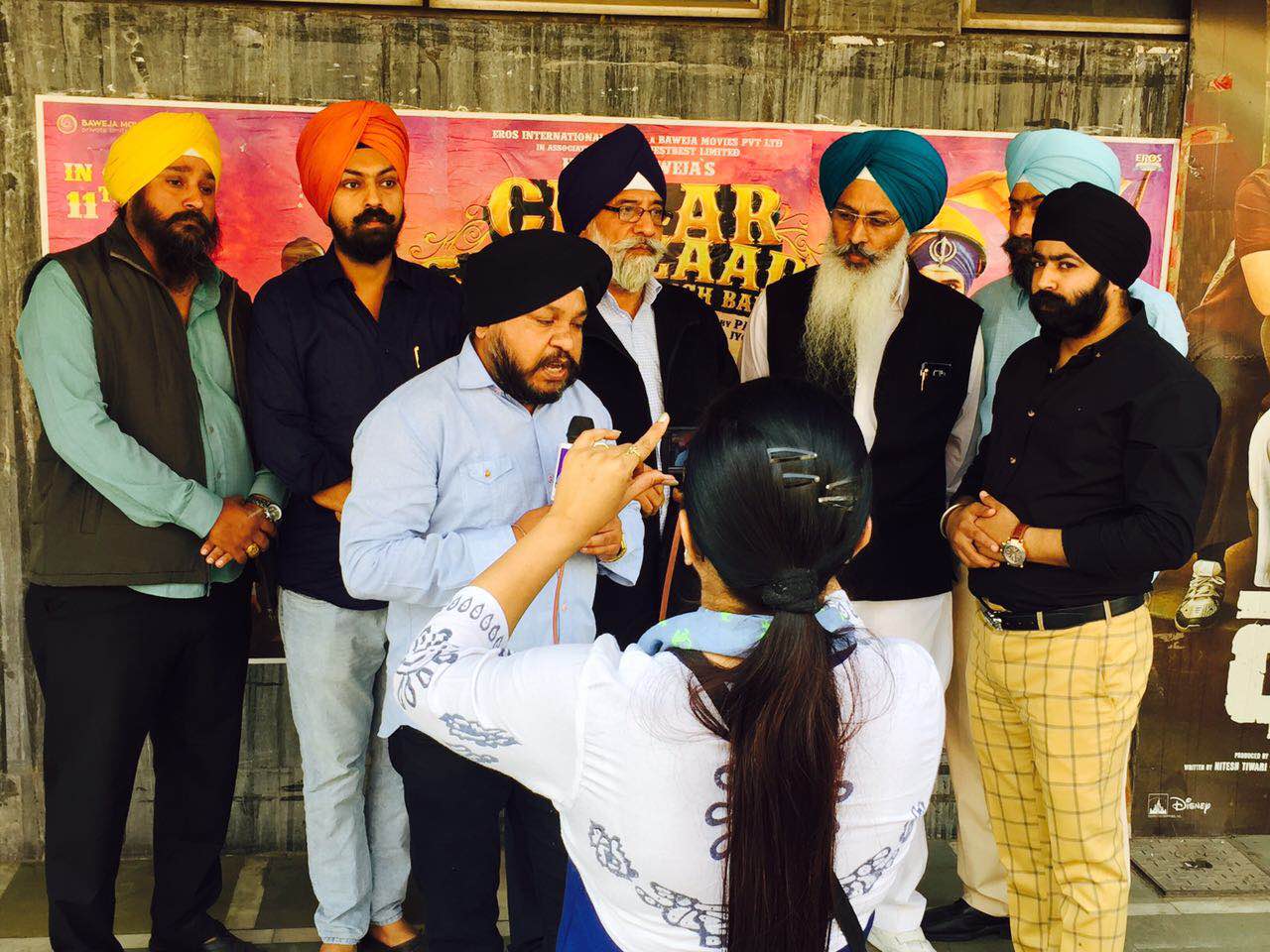 Langar Seva during Chaar Sahibzaade Part 2 Shows
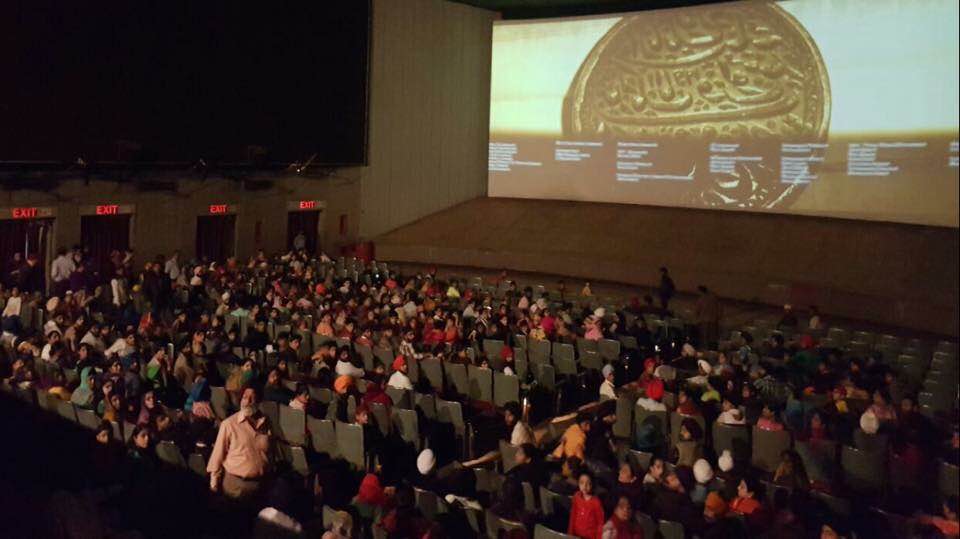 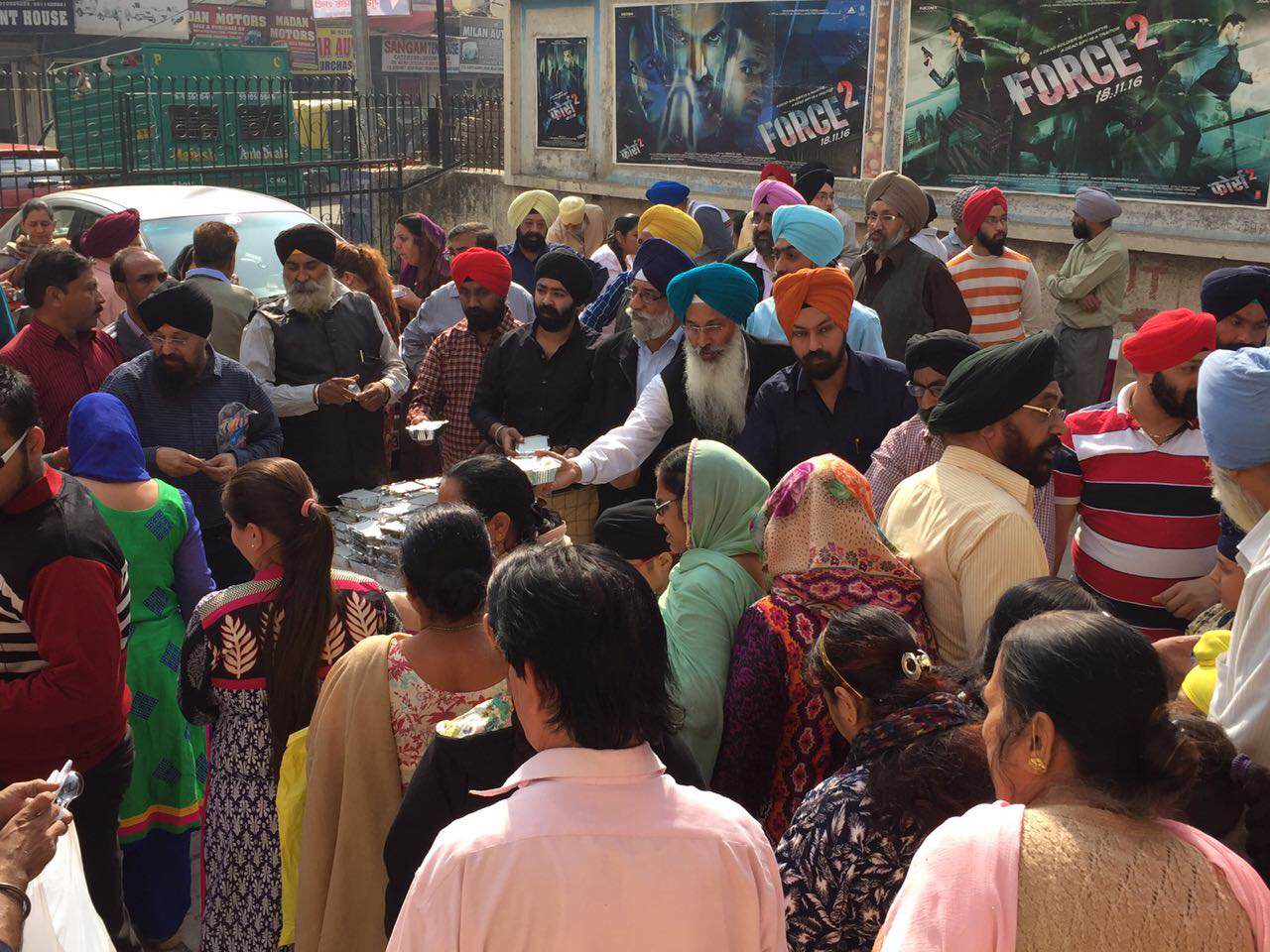 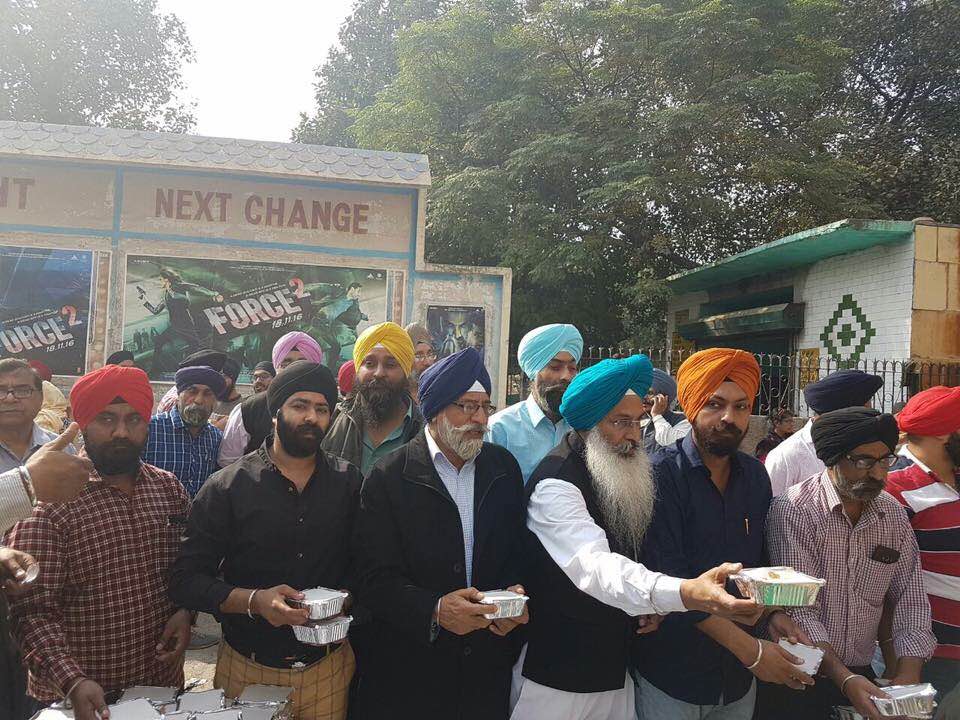 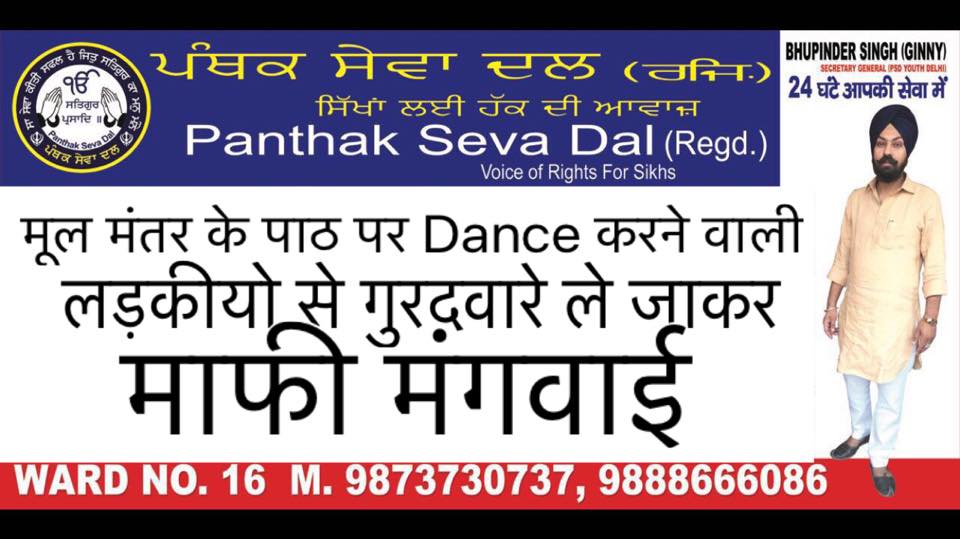 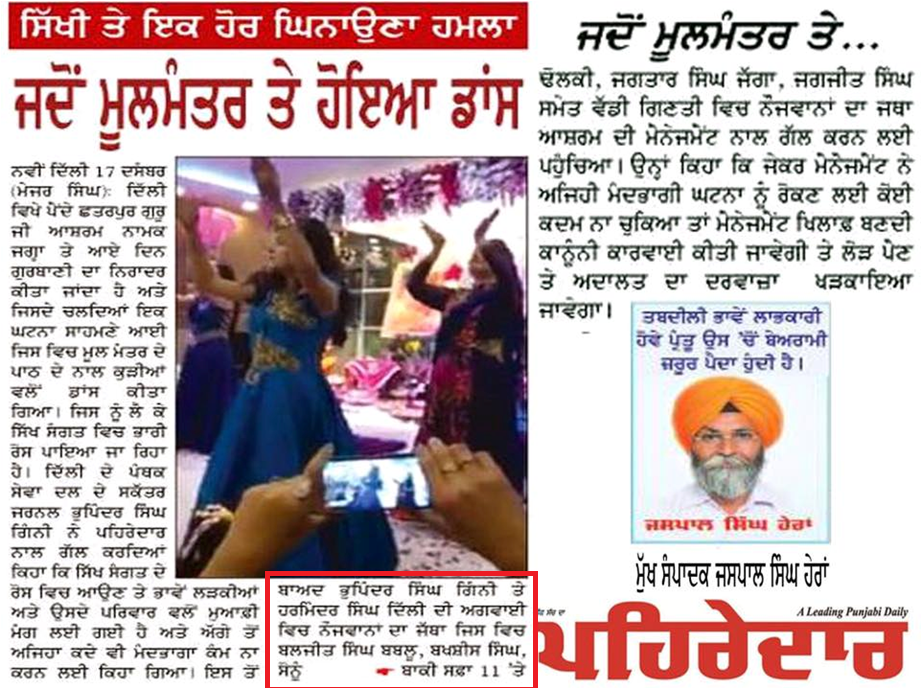 https://www.facebook.com/AkaalchannelIndia/videos/1770965863163802/
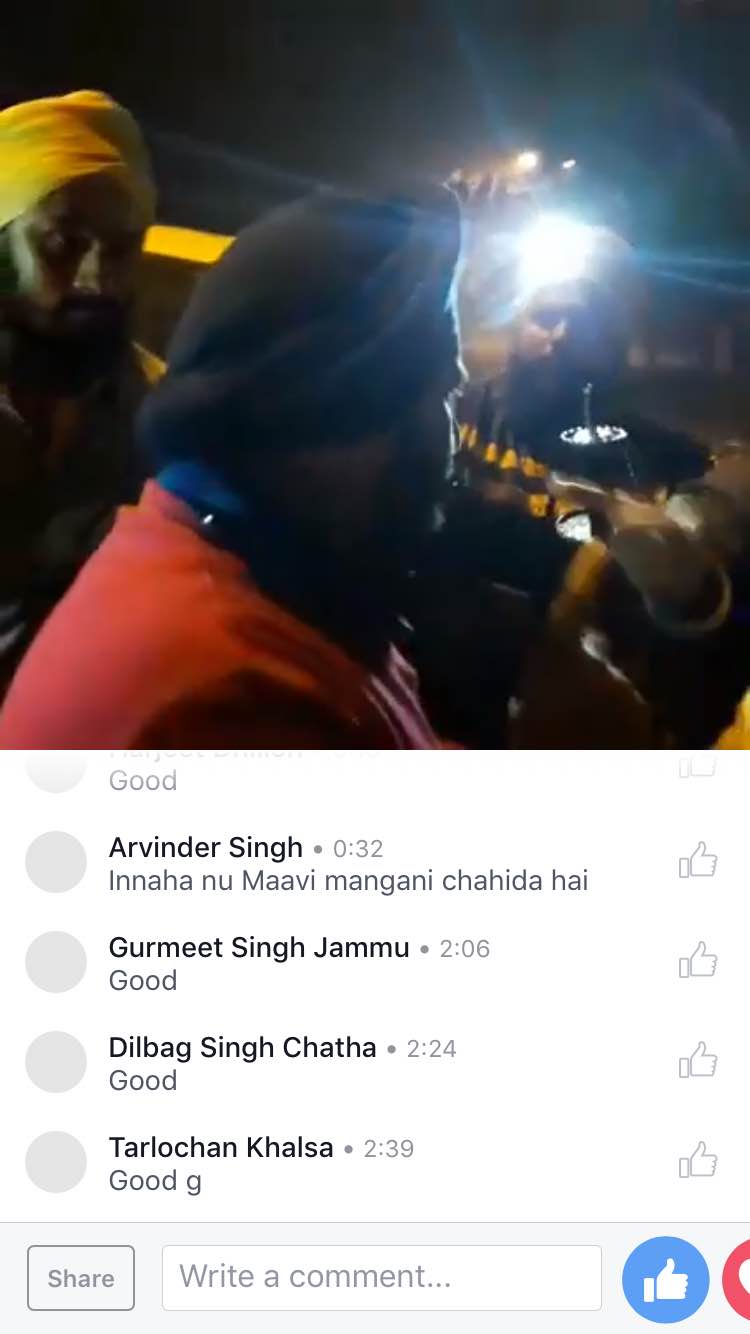 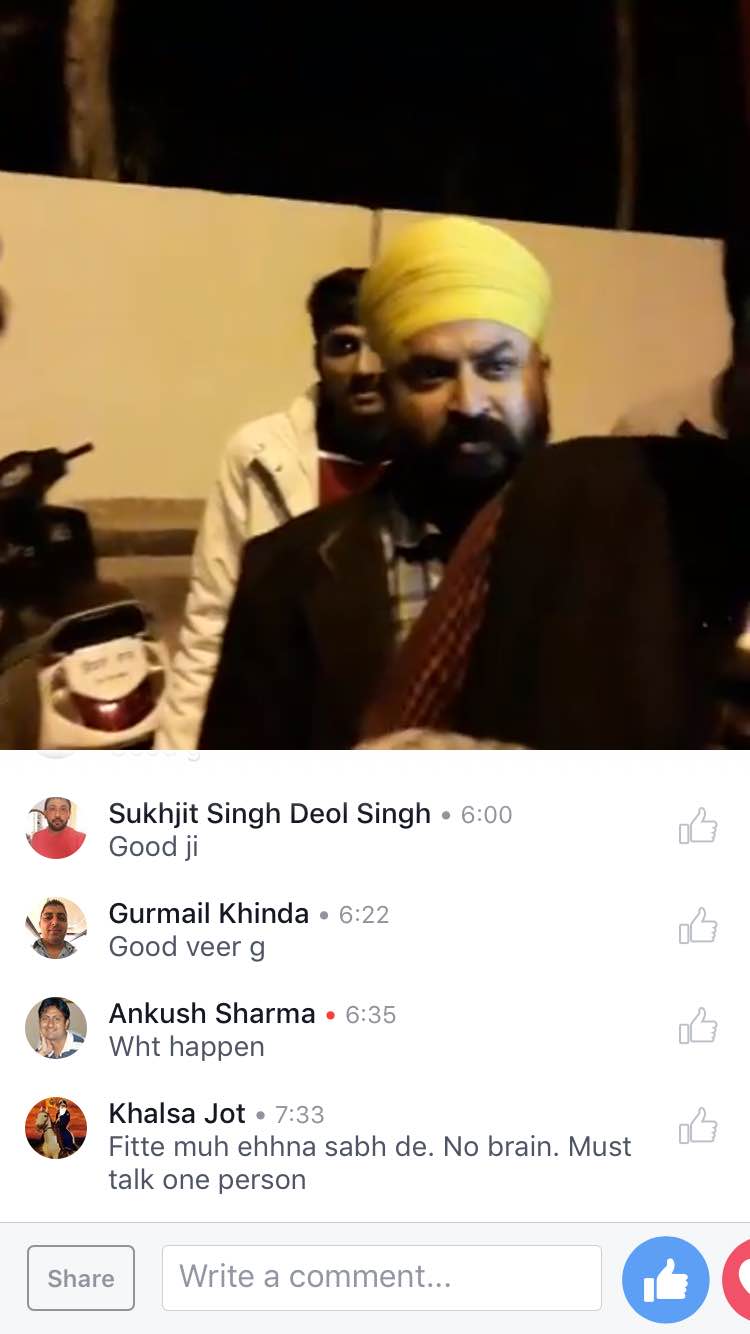 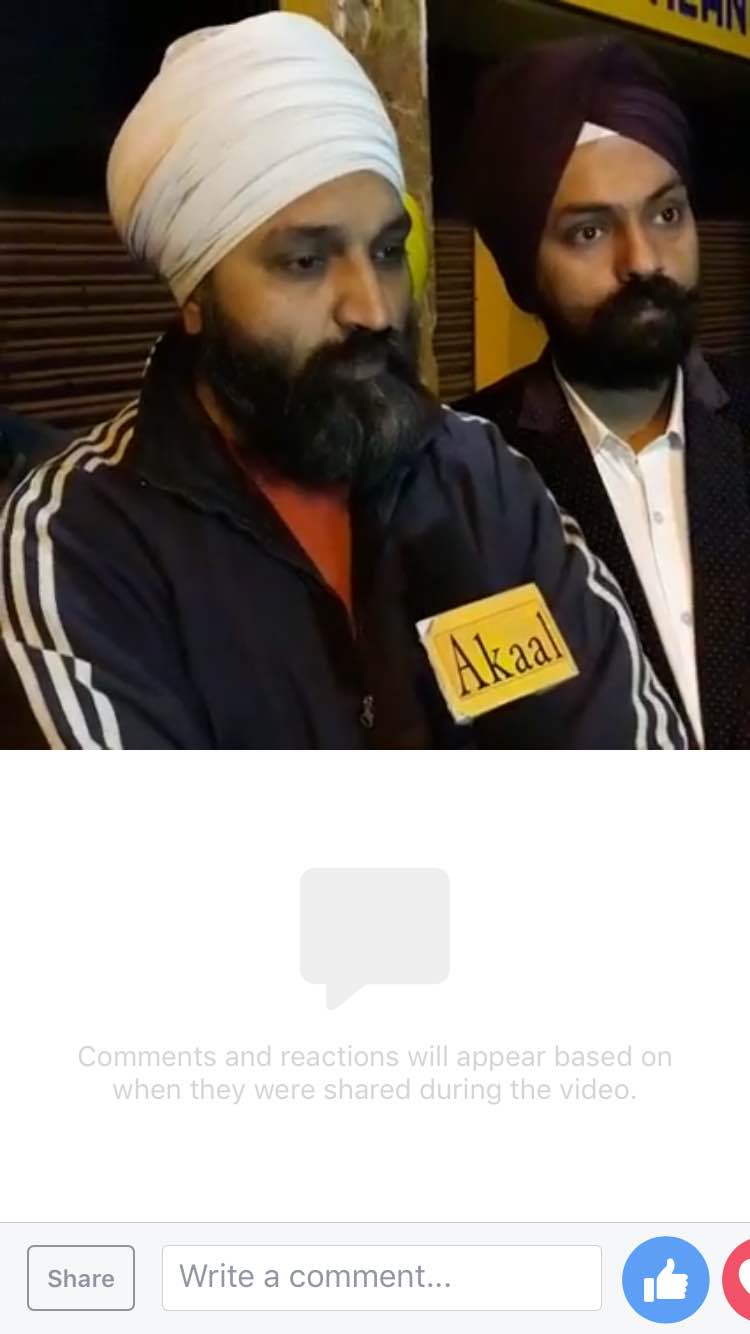 https://m.facebook.com/story.php?story_fbid=1770947853165603&id=1596445530615837&hc_location=ufi
अरदास दी बेअदबी लई रोष परदरशन
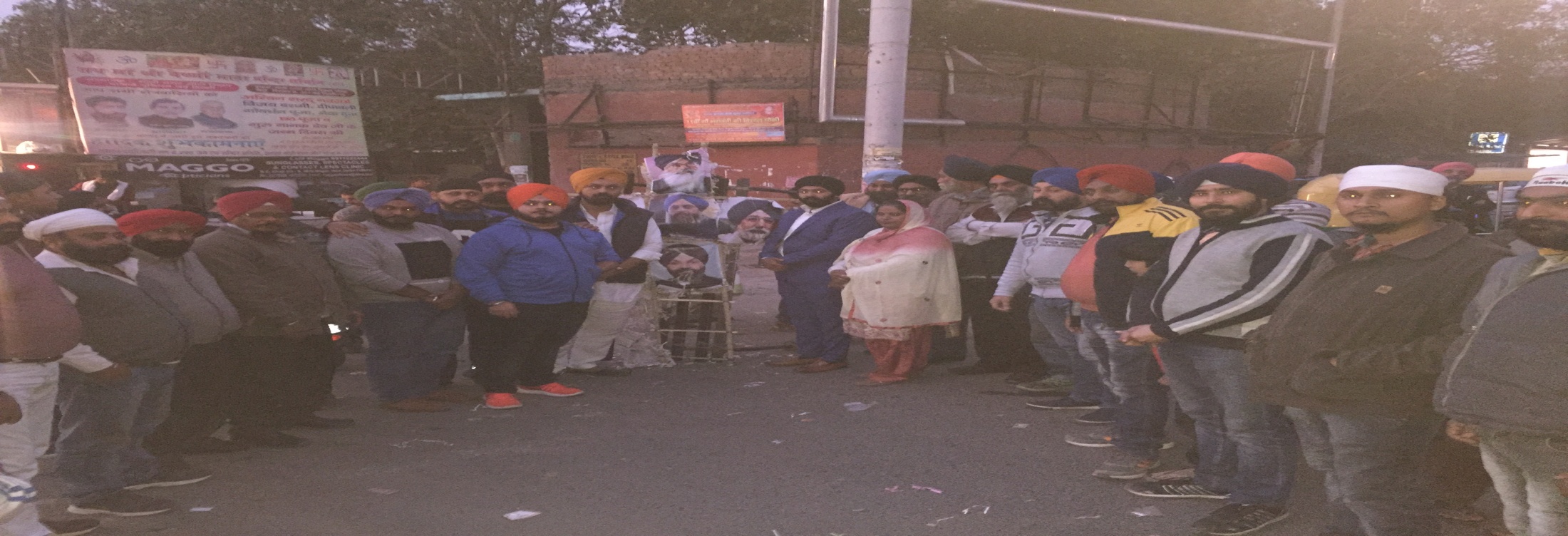 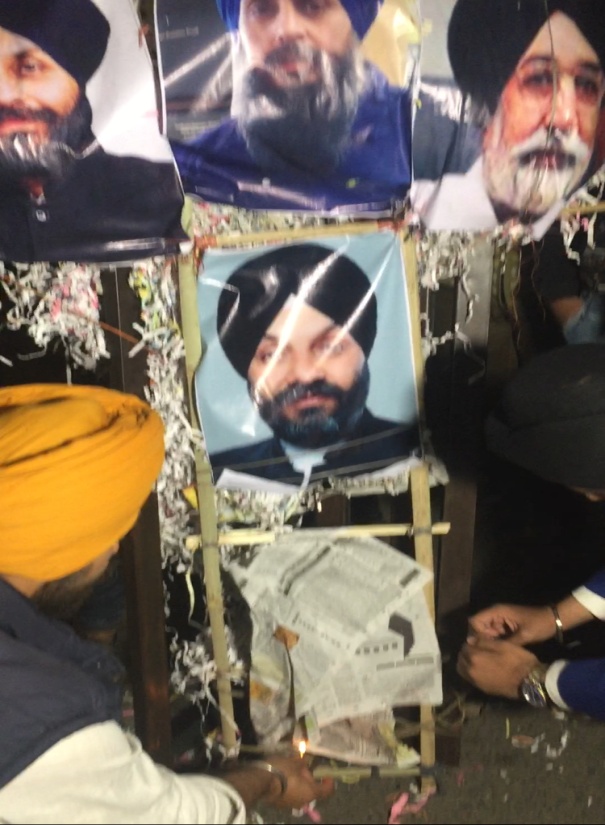 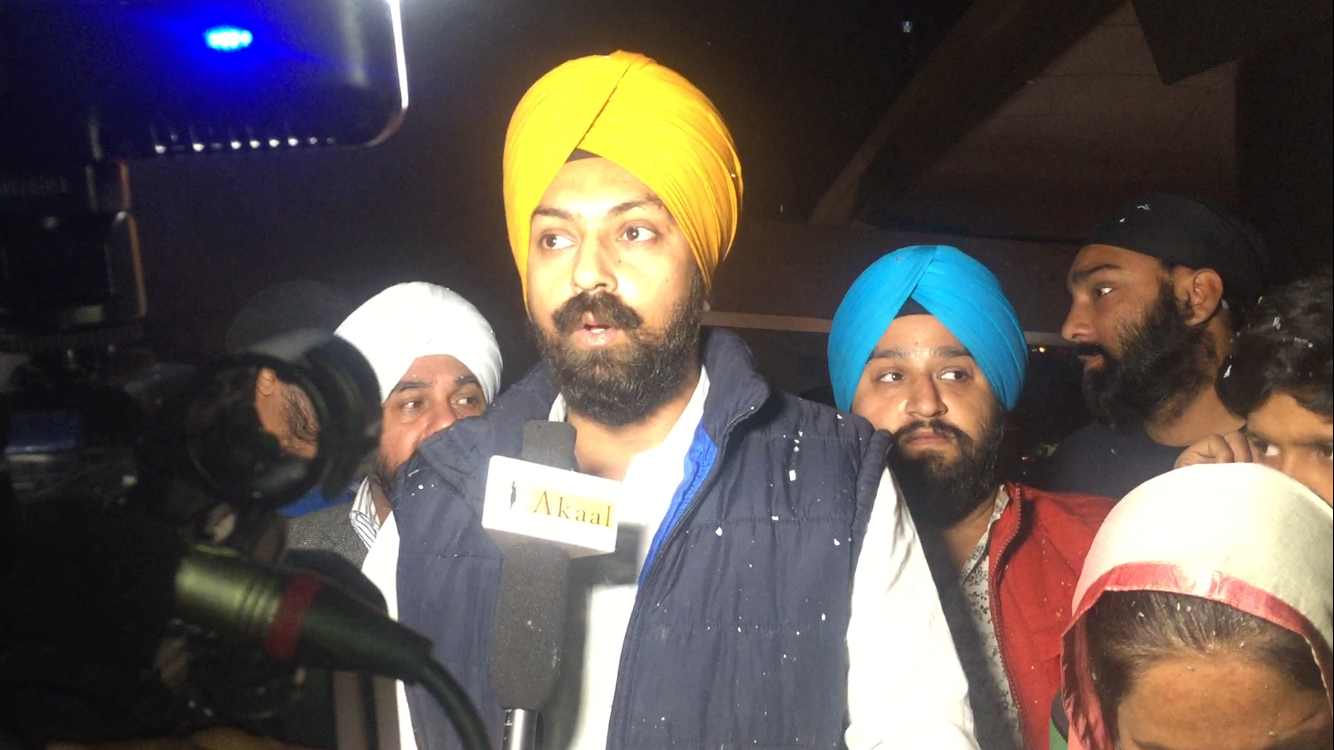 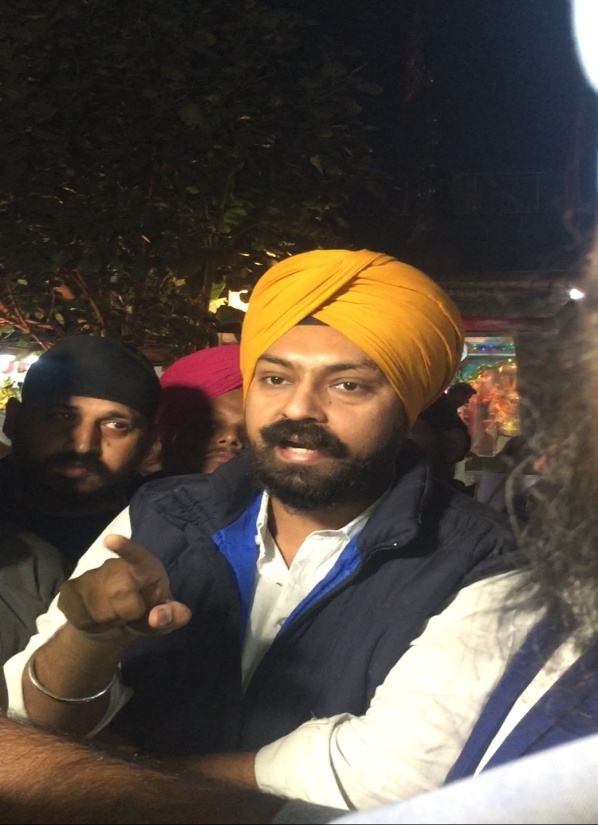 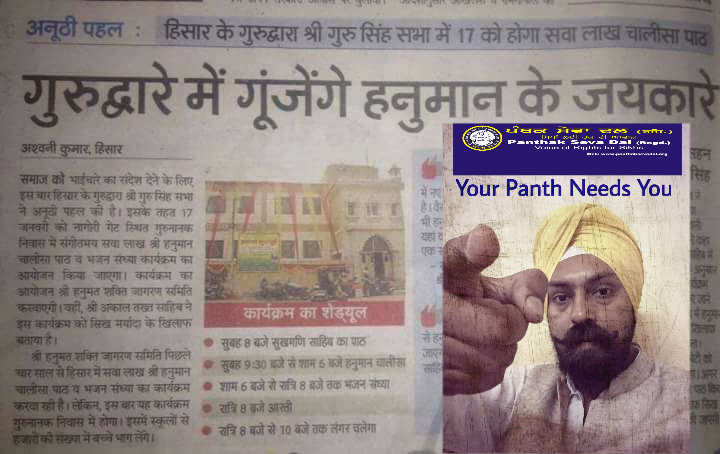 गुरू गोबिन्द सिंह जी मजबूर नहीं सन
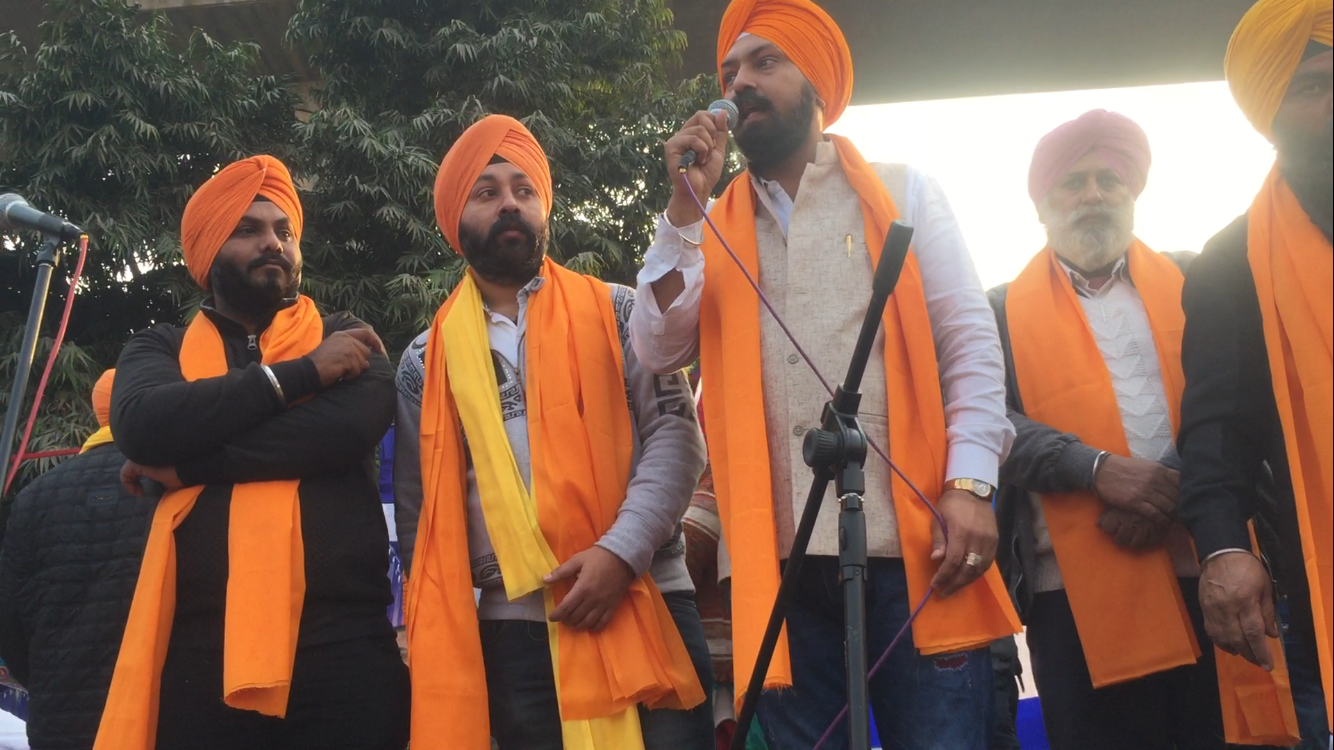 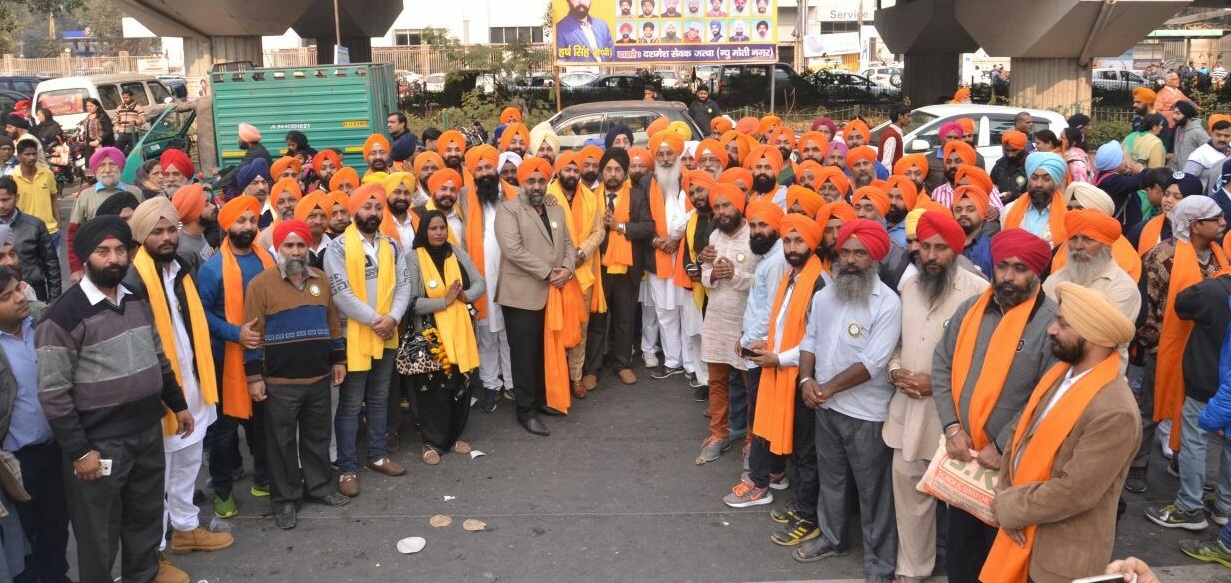 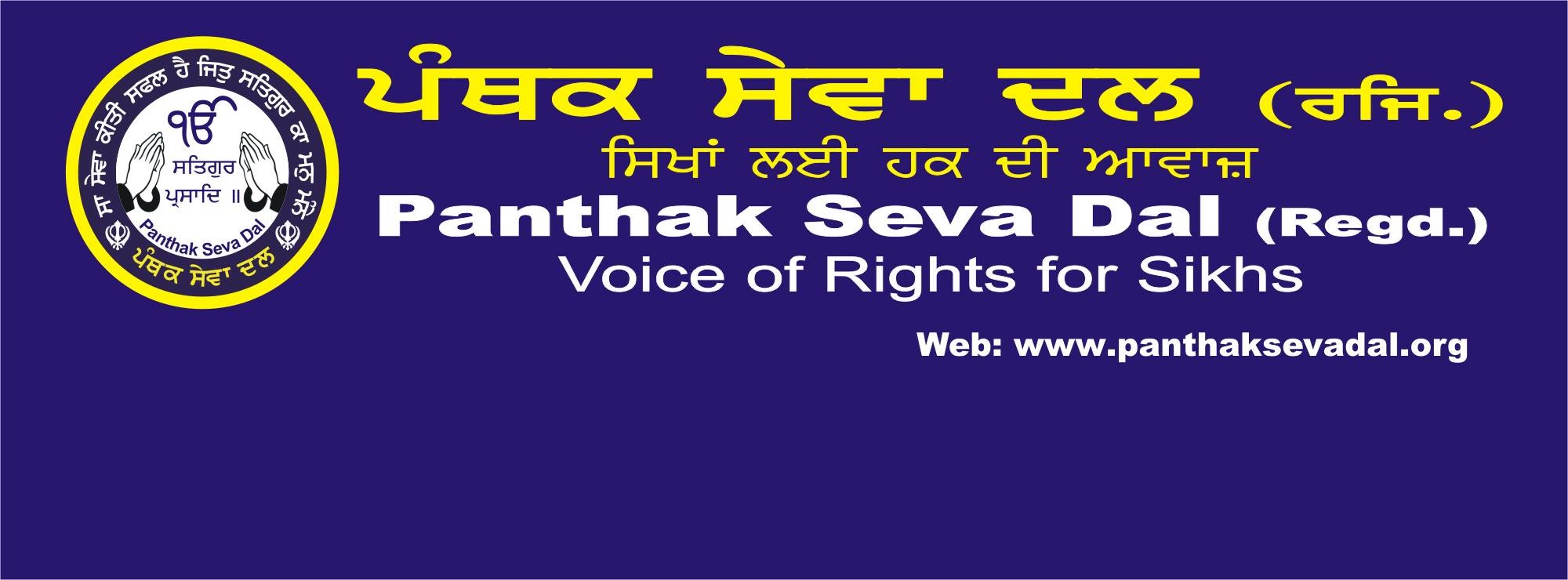 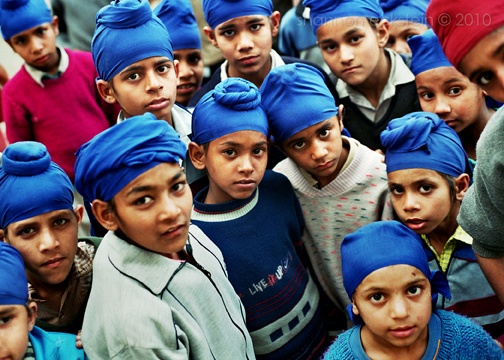 हमारा सपना सिखपंथ की खुशहाली
100% Education 100% Health100% Employment
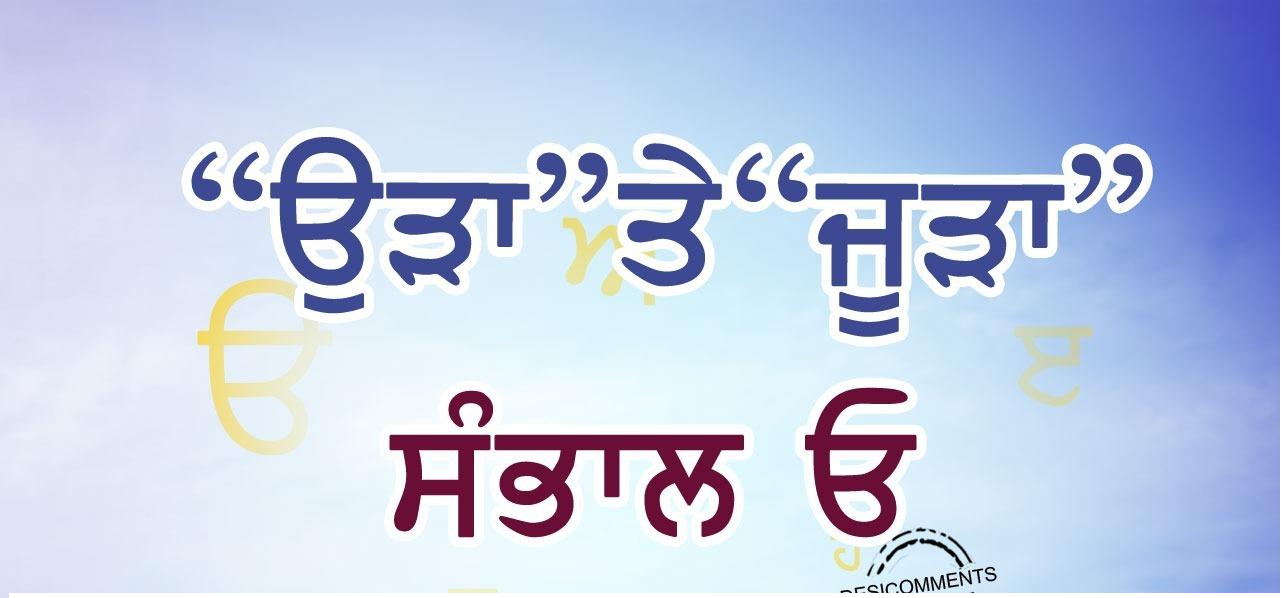 समे समे पर सभी आगूयों से मिल कर कौम की चड़दीकला के लिए विचार करने
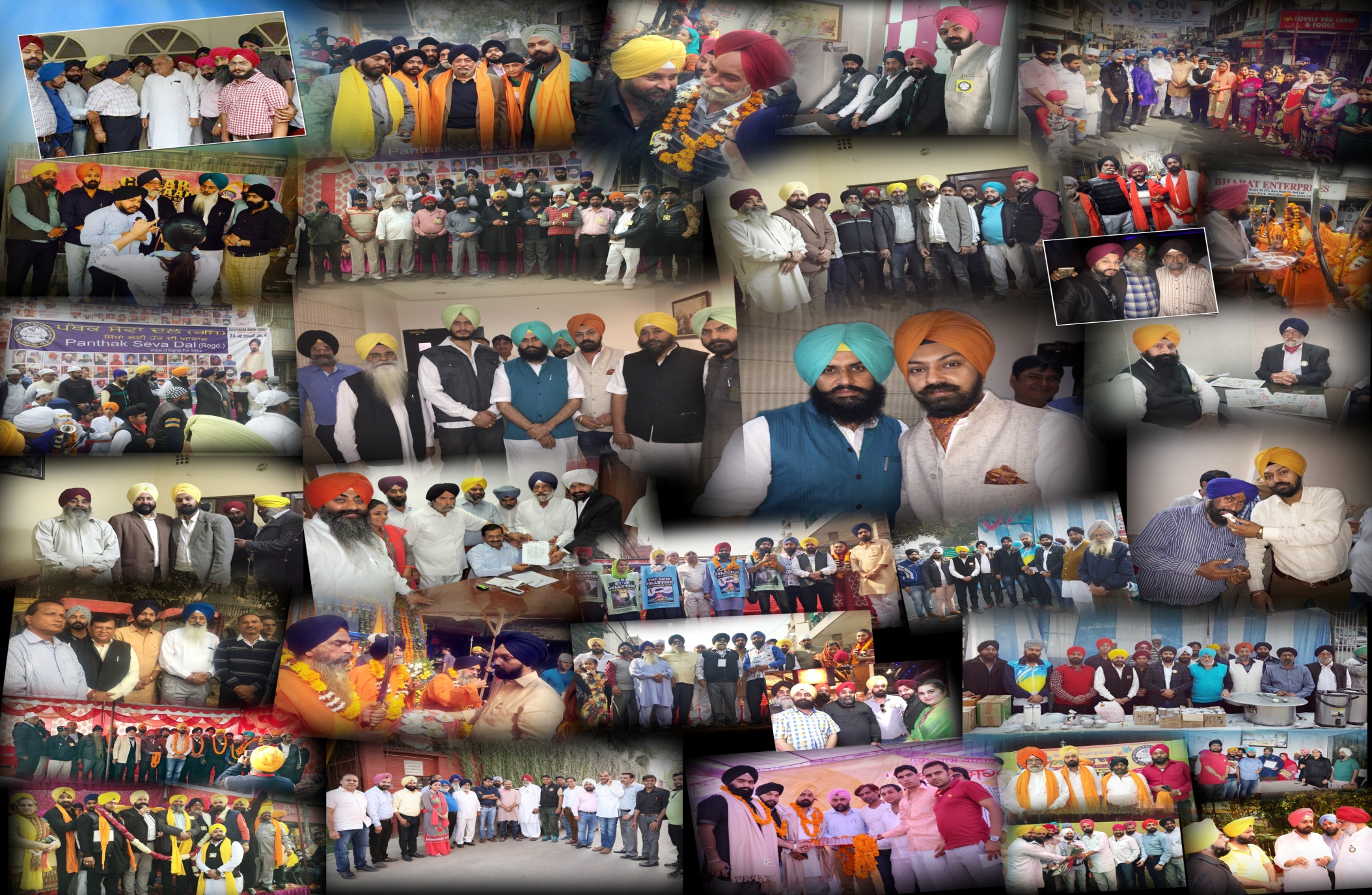 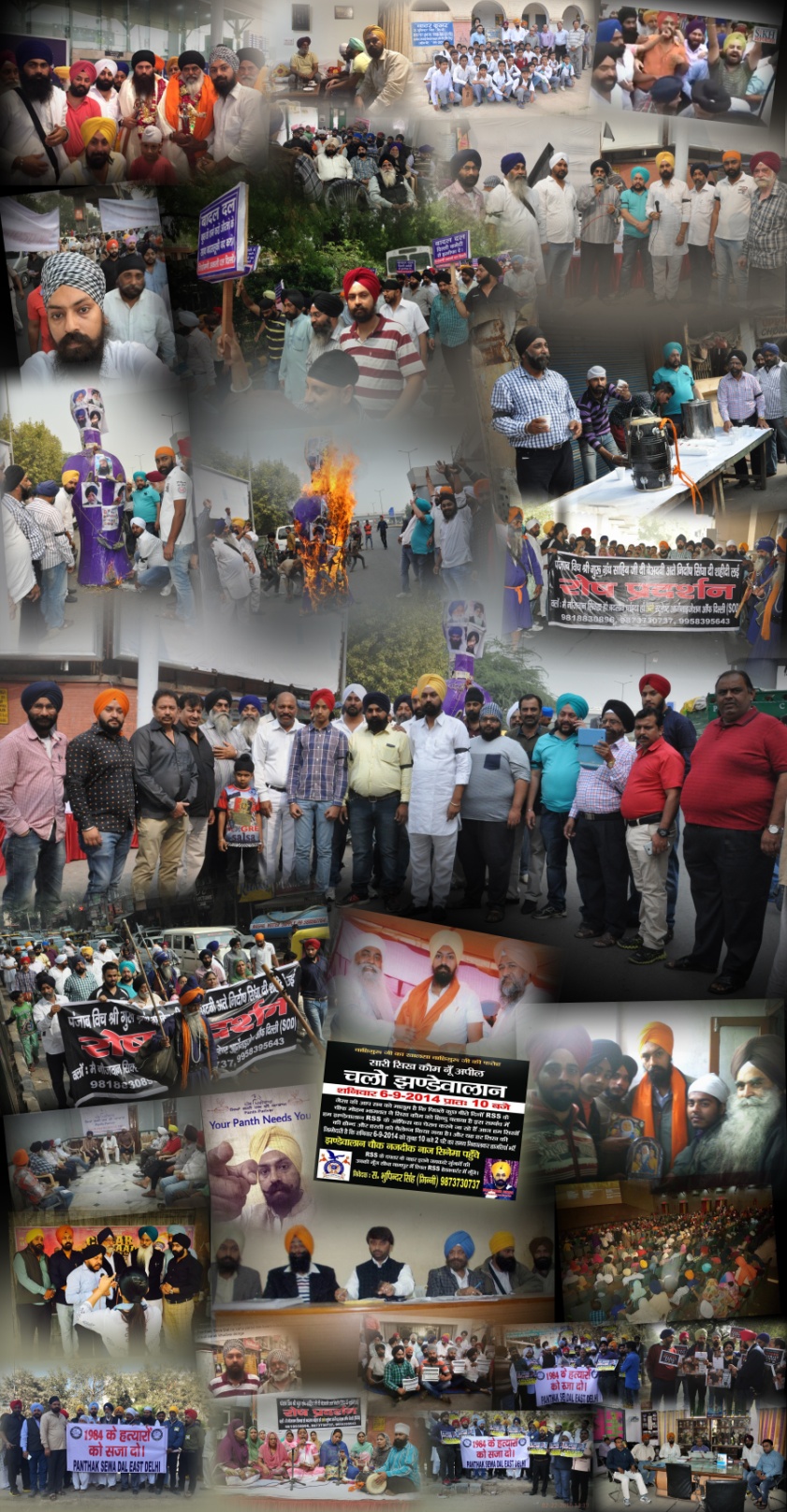 संघरश अभी भी जारी है